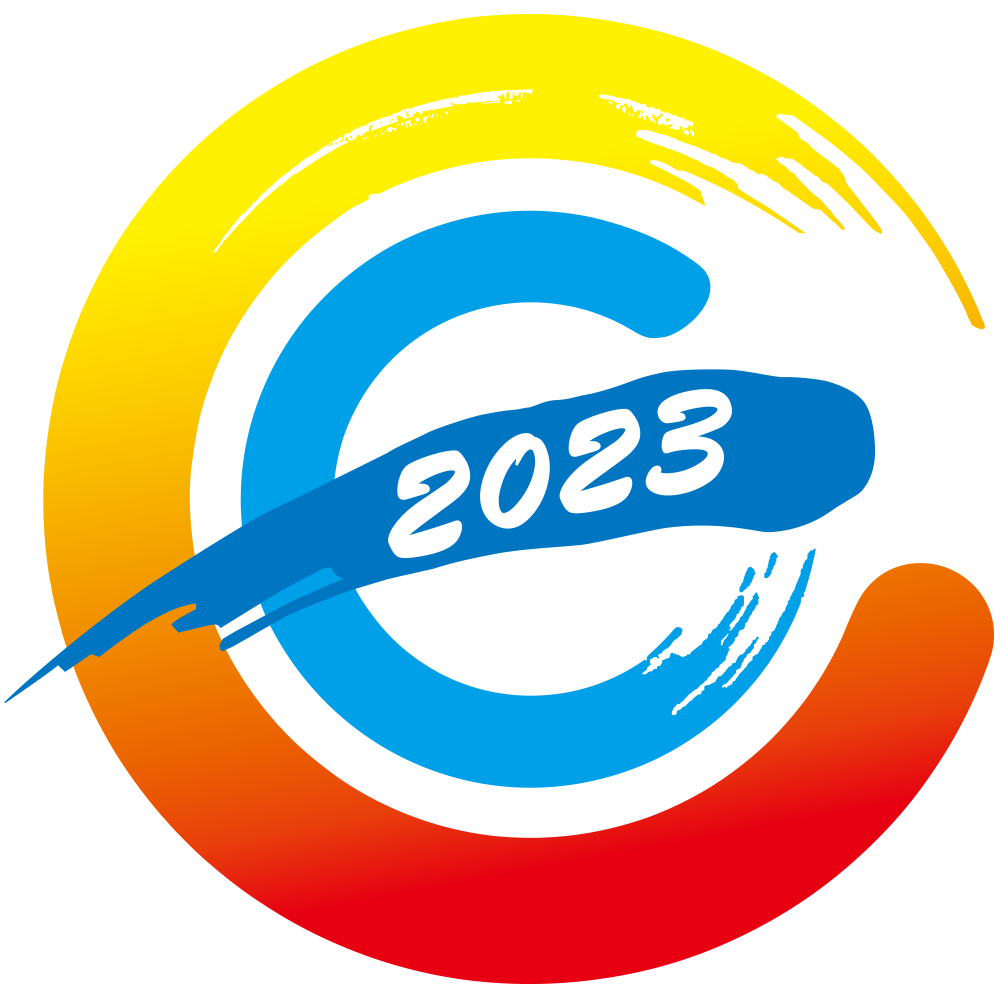 第五次全国经济普查综合试点培训
工业统计报表及工作要求
国务院第五次全国经济普查领导小组办公室
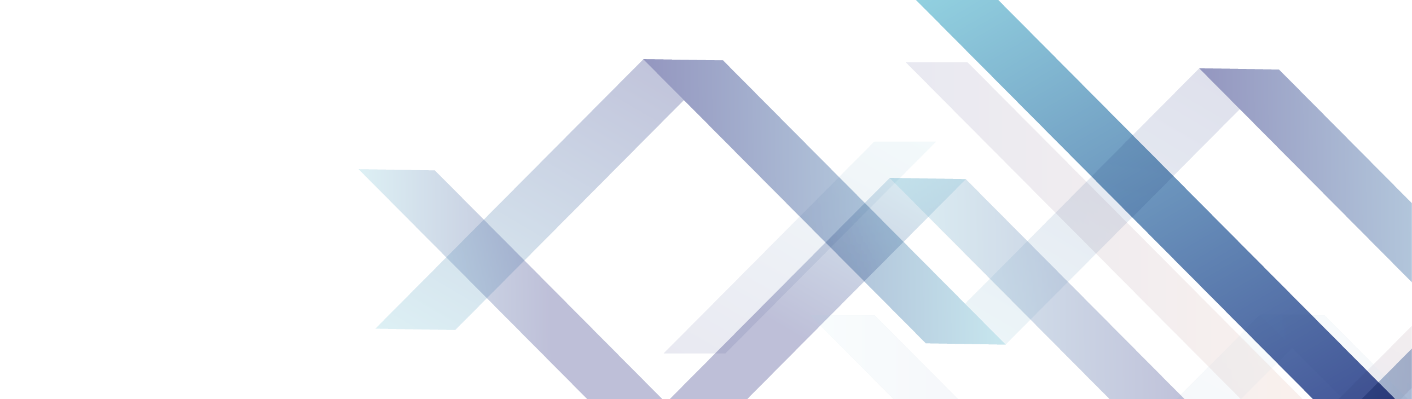 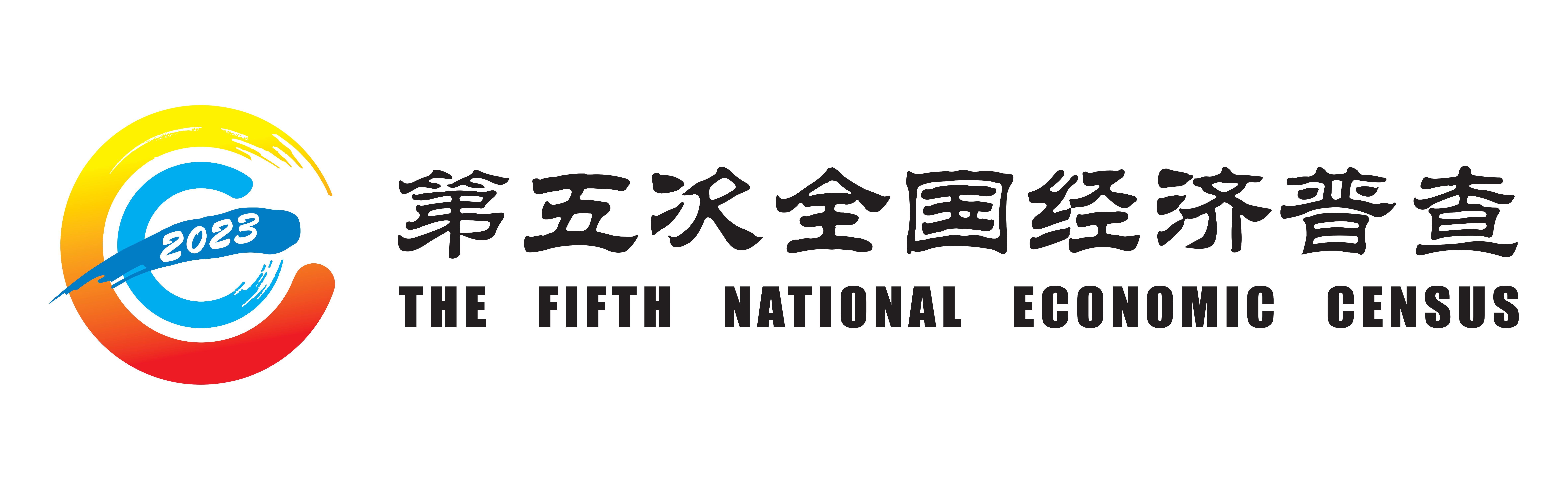 第一部分     试点范围和对象
第二部分     报表表式及指标
第三部分      相关工作要求
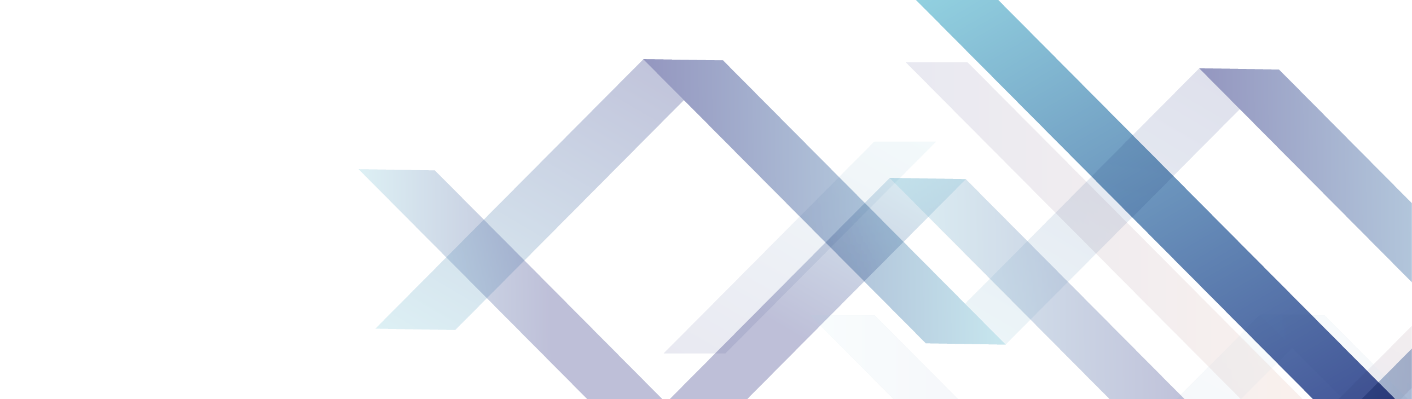 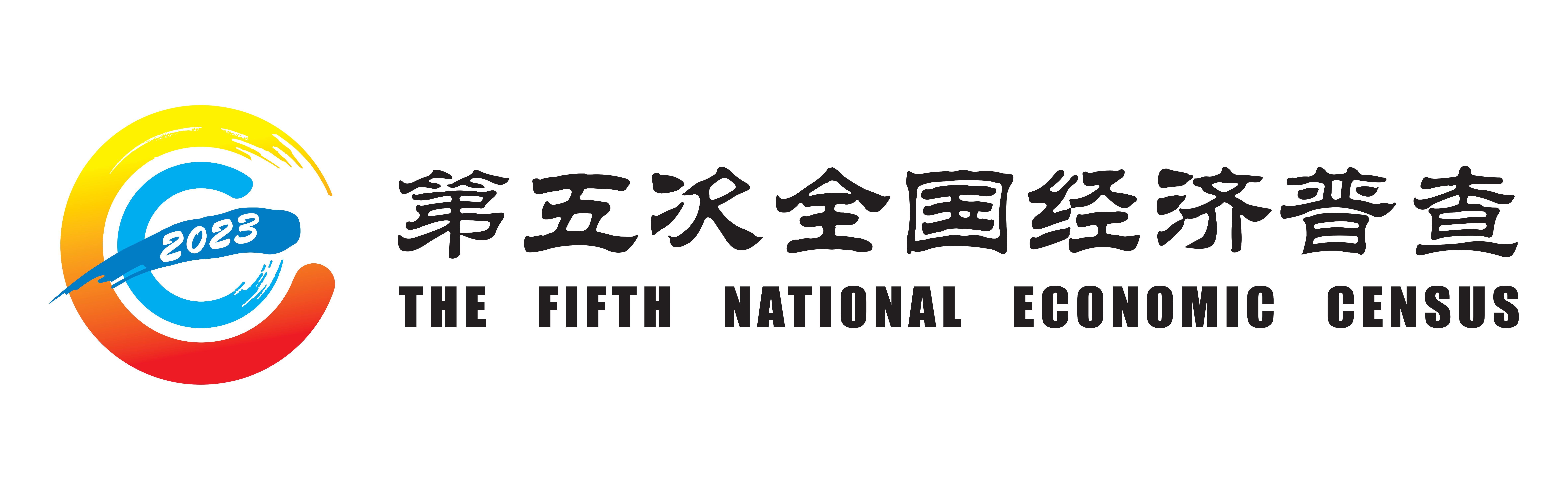 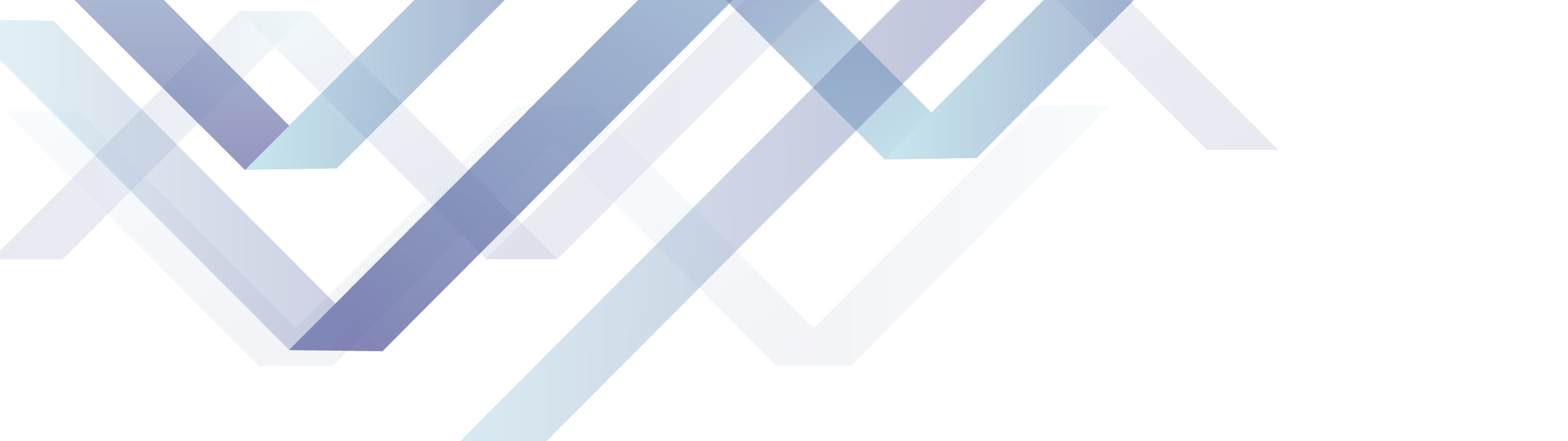 第一部分
试点范围和对象
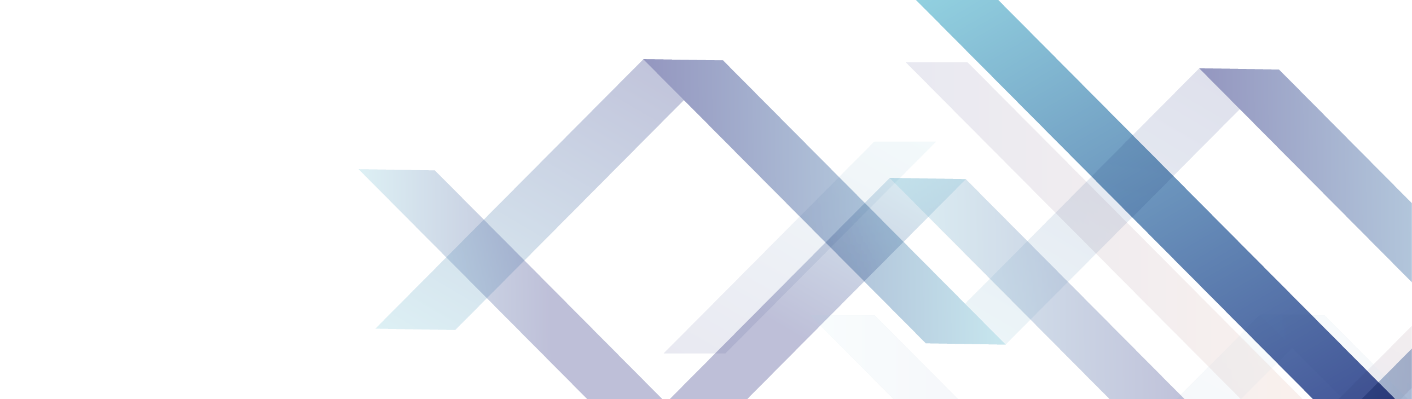 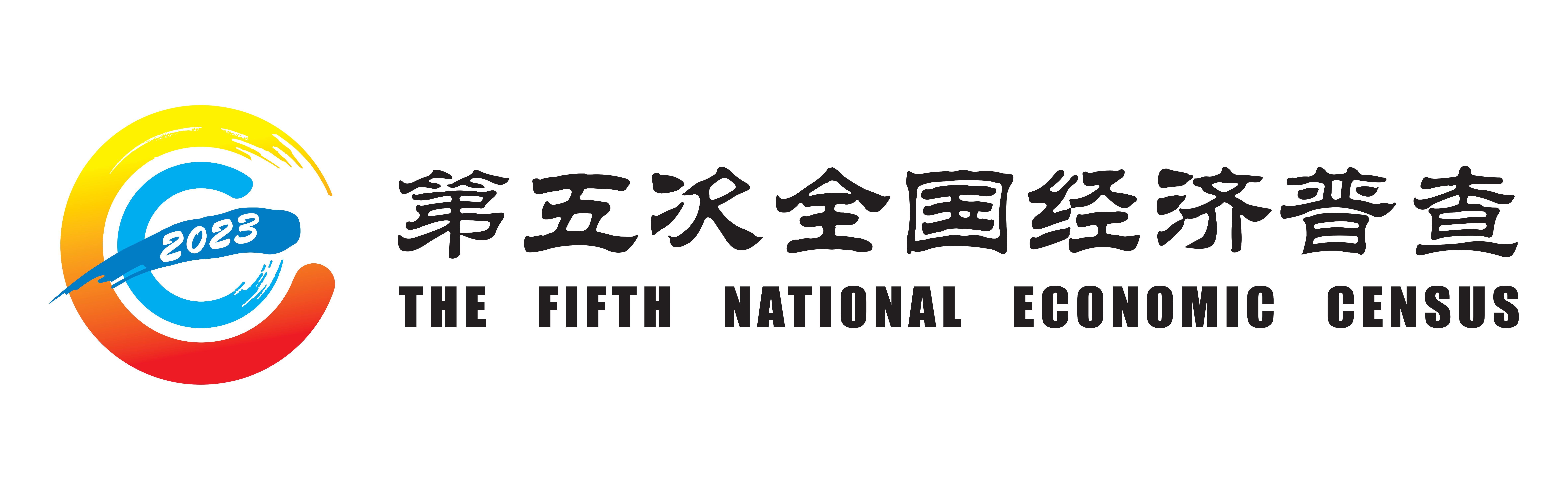 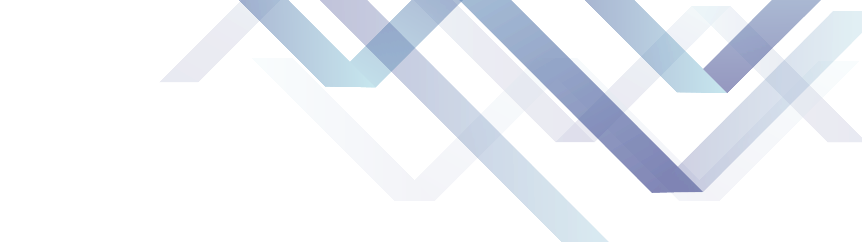 一、试点范围和对象
《国民经济行业分类标准》（GB/T4754-2017）中的采矿业、制造业和电力热力燃气及水生产和供应业（三大门类、41个大类行业）。
规模以上工业法人单位、产业活动单位和个体经营户（规模以上工业个体经营户，以及部分电力、石油、汽车整车制造等特殊行业中已获批通过的产业活动单位参照规模以上工业法人单位填报有关报表）。
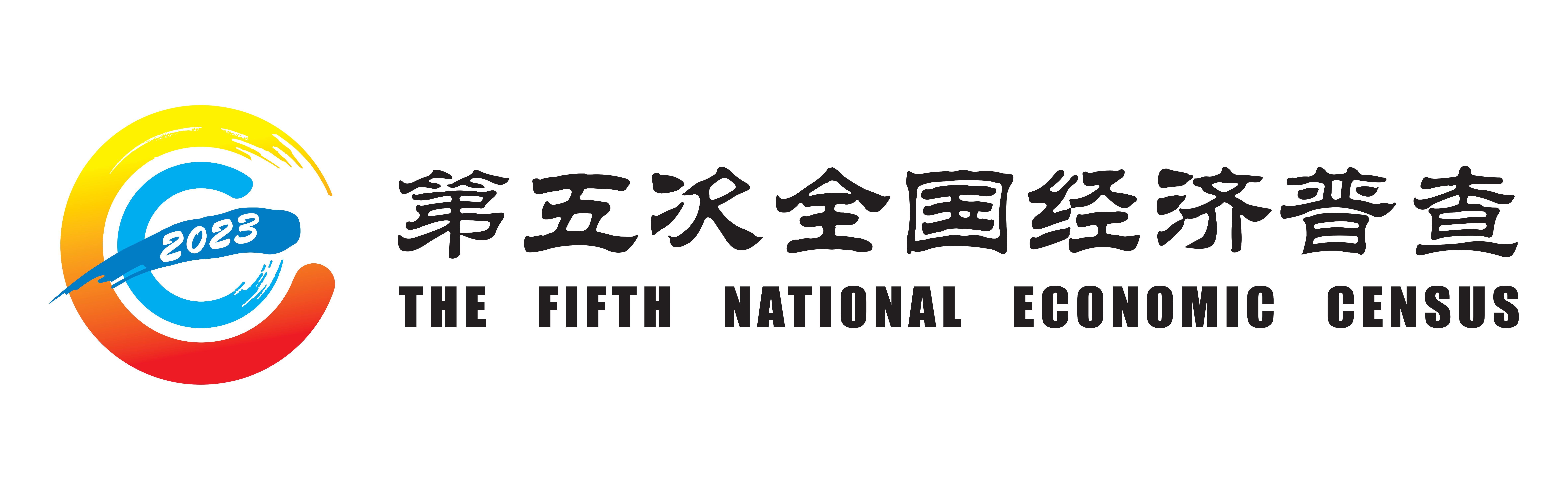 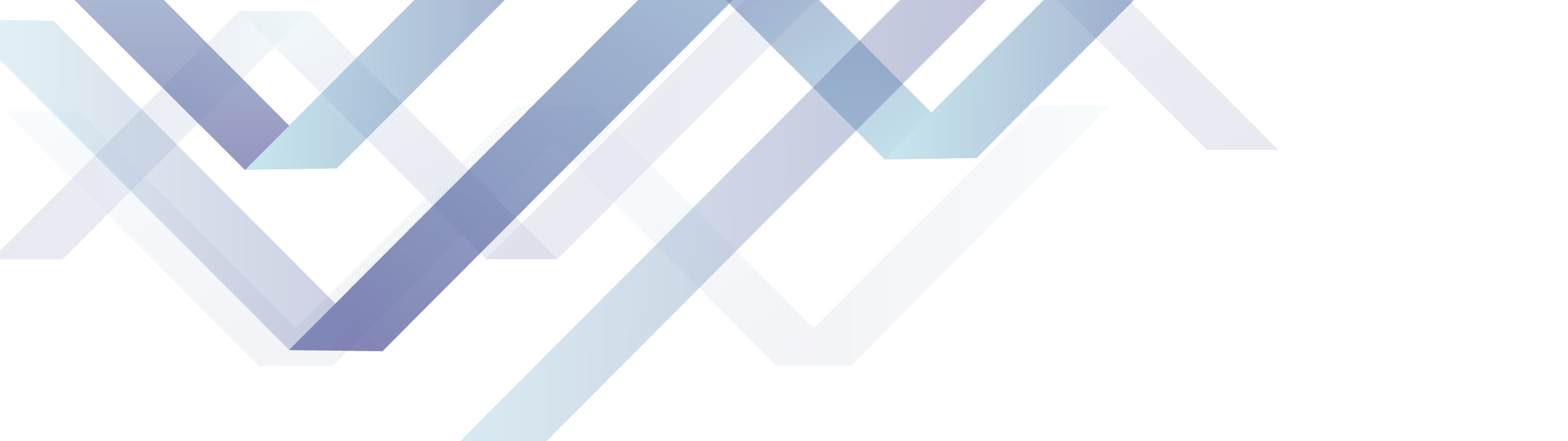 第二部分
报表表式及指标
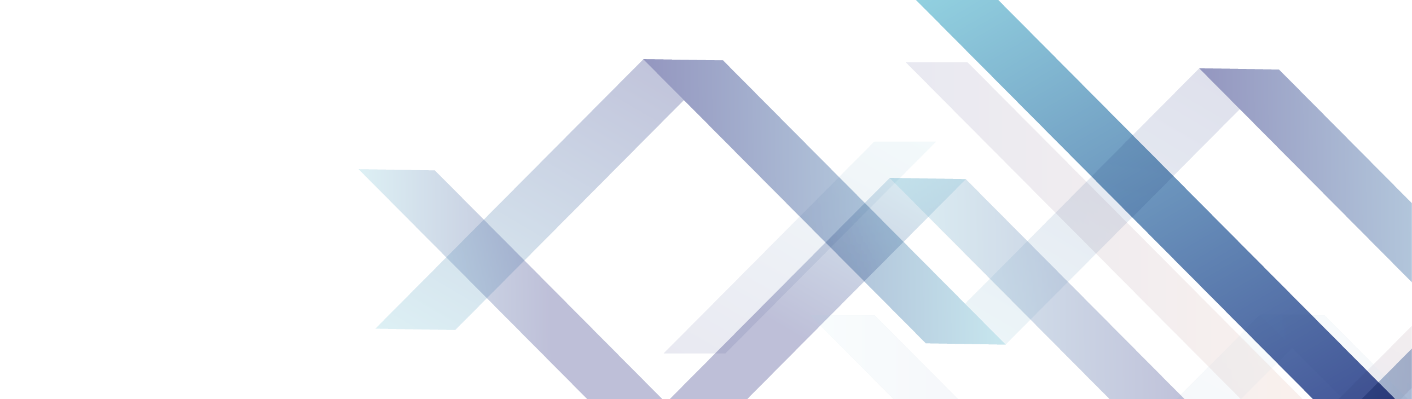 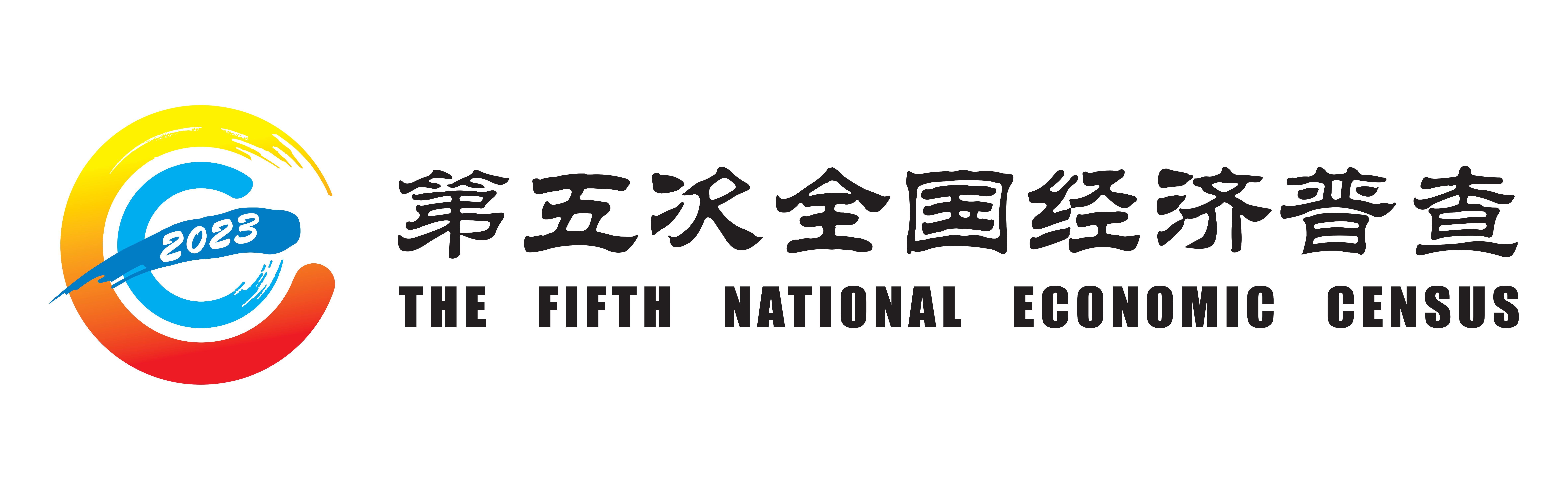 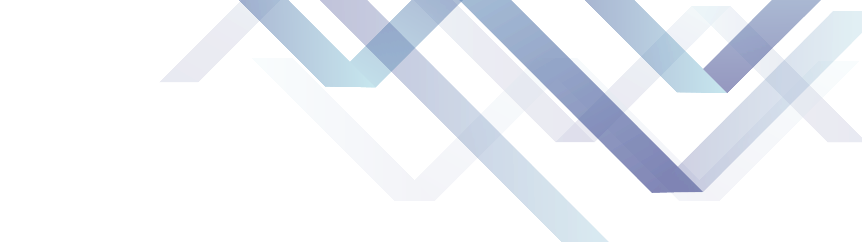 二、报表表式及指标
5张一套表单位普查表式（规模以上工业）
    1.工业总产值、主要产品产量及产值 B704-1表
    2.工业财务状况（成本费用）B703表
    3.工业企业战略性新兴产业总产值 B704-3表
    4.工业个体经营户 B701表
    5.主要工业产品生产能力 B704-2表
1张非一套表单位普查表式（规模以下工业 711-3表）
1张个体经营户抽样调查表式（712表）
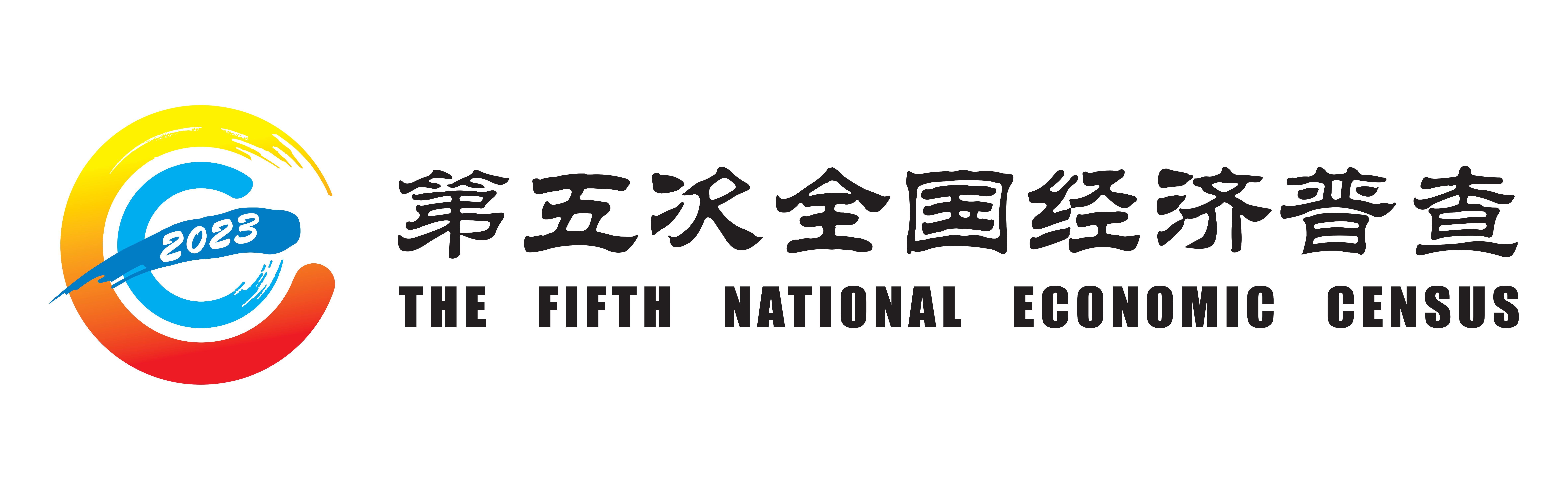 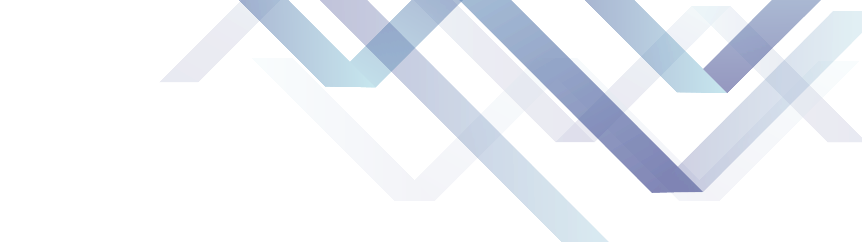 1.工业总产值、主要产品产量及产值B704-1表
统计范围：综合试点辖区内规模以上工业法人单位和规模以上工业个体经营户。
报送日期及方式：2023年5月15日24时前网上填报。
报表变化：增加了新产品数量。
  产品数量较常规定报制度大幅增加，较四经普也增加一百多种新产品（如工业硅、5G智能手机、存储芯片等），普查目录（初步）产品数达到近1200种；
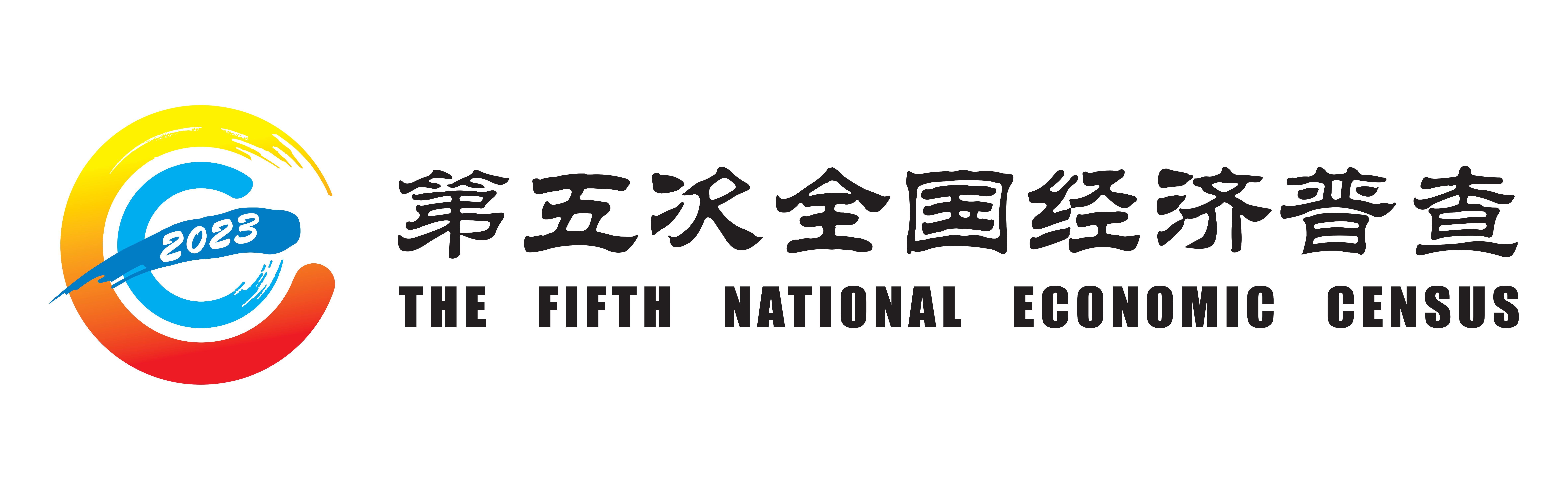 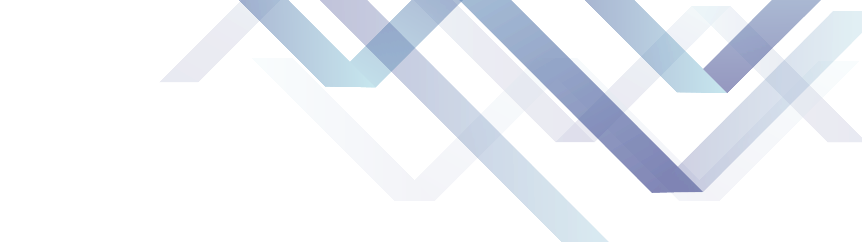 1.工业总产值、主要产品产量及产值B704-1表
重要指标填报要求：
 （1）“工业总产值”：指工业企业在报告期生产的以货币形式表现的工业最终产品和提供工业劳务活动的总价值量。
包括内容：生产产品的成品价值，对外加工费收入，自制半成品、在制品的期末期初差额价值。
填报原则：“四项原则”。
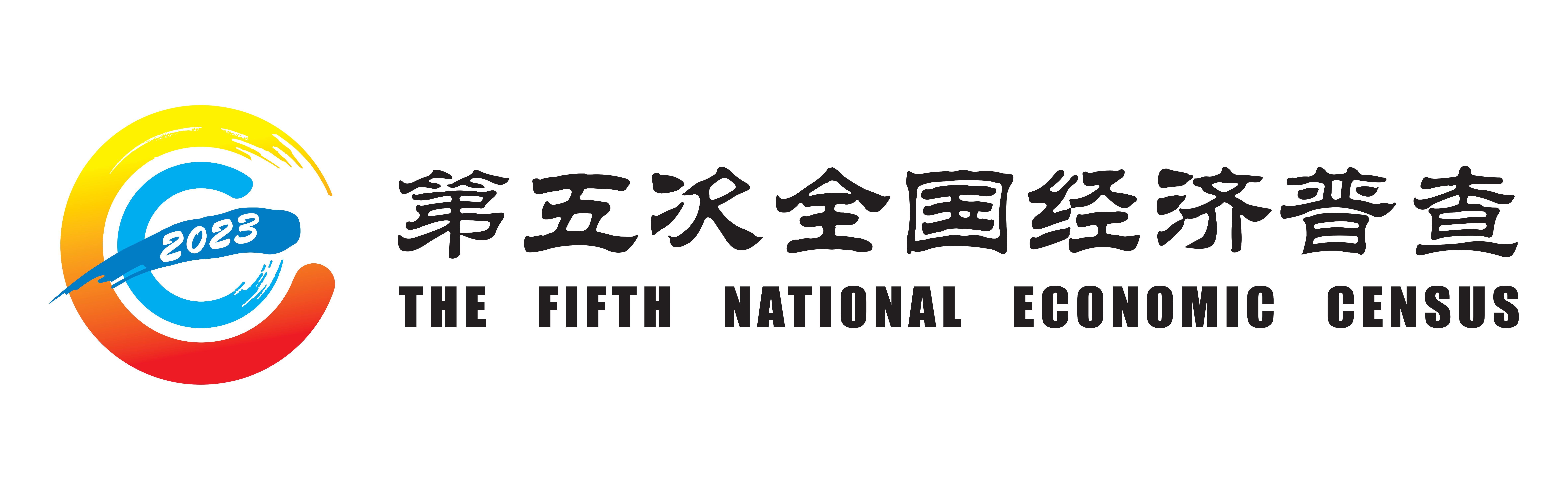 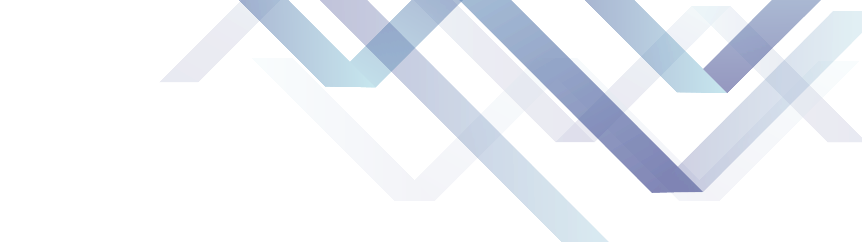 1.工业总产值、主要产品产量及产值B704-1表
工业总产值包括内容
指企业在报告期内生产，且不再进行加工，经检验合格、包装入库的已经销售和准备销售的全部工业成品（包括半成品）价值。
    也包括企业生产的自制设备，及提供给本企业在建工程、其他非工业部门和生活福利部门等单位使用的成品价值，不包括用订货者来料加工的成品（半成品）价值。
成品价值＝成品实物量×不含增值税的平均单价。实物量可通过企业入库单、产成品或产品产量明细等确定；平均单价通过出库单、发票、销售明细账等确定。
成品价值
＋
工业总产值
指企业在报告期内完成的对外承做的工业品加工费收入（包括用订货者来料加工生产），对外工业品修理作业所收取的加工费收入，以及对内非工业部门提供的加工修理、设备安装等收入。
    对外加工费收入按不含应交增值税（销项税额）的价格计算。
对外加工费收入
＋
自制半成品在制品
期末期初差额价值
如果企业会计核算产品成本中包括半成品、在制品成本，则工业总产值必须包括自制半成品在制品期末期初差额价值。如果期末价值小于期初价值，则按负值统计。
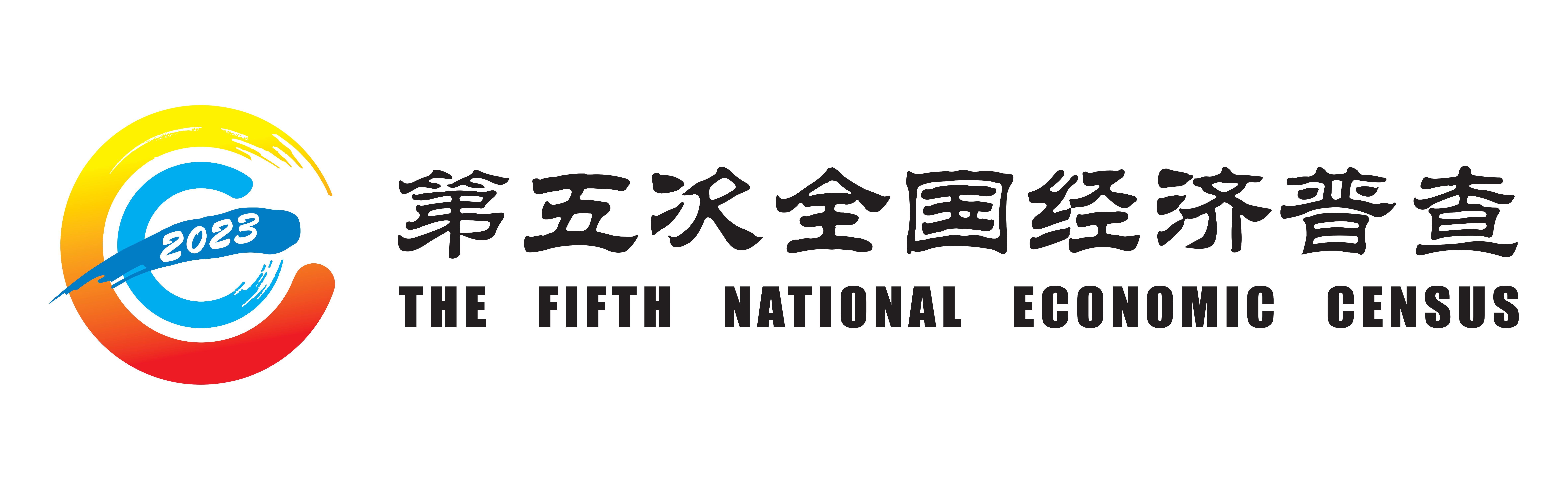 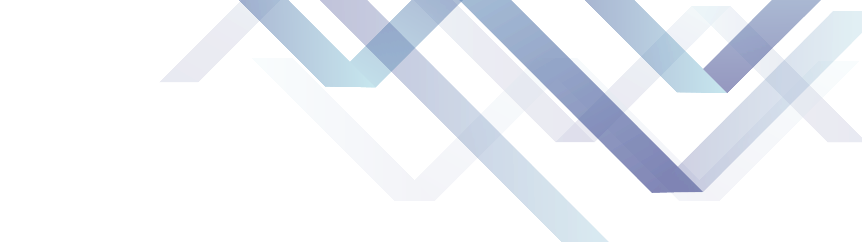 1.工业总产值、主要产品产量及产值B704-1表
工业总产值填报“四项原则”
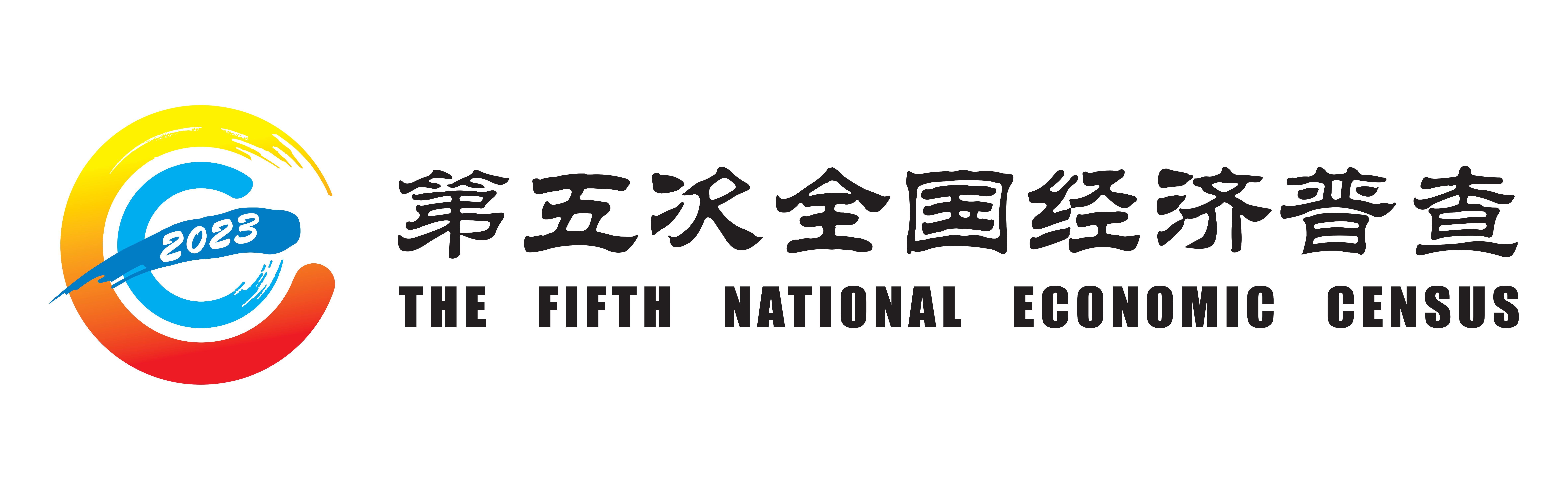 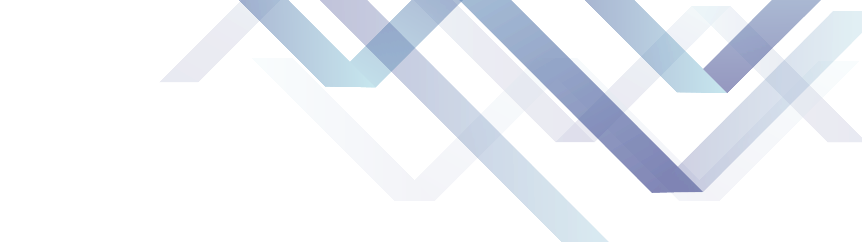 1.工业总产值、主要产品产量及产值B704-1表
重要指标填报要求：
 （2）“产品产量”：指工业企业在报告期内生产的并符合产品质量要求的实物数量。
包括内容：包括商品量和自用量两部分。
填报原则：
  ①按照《主要工业产品产量目录》填报；②“三项原则”。
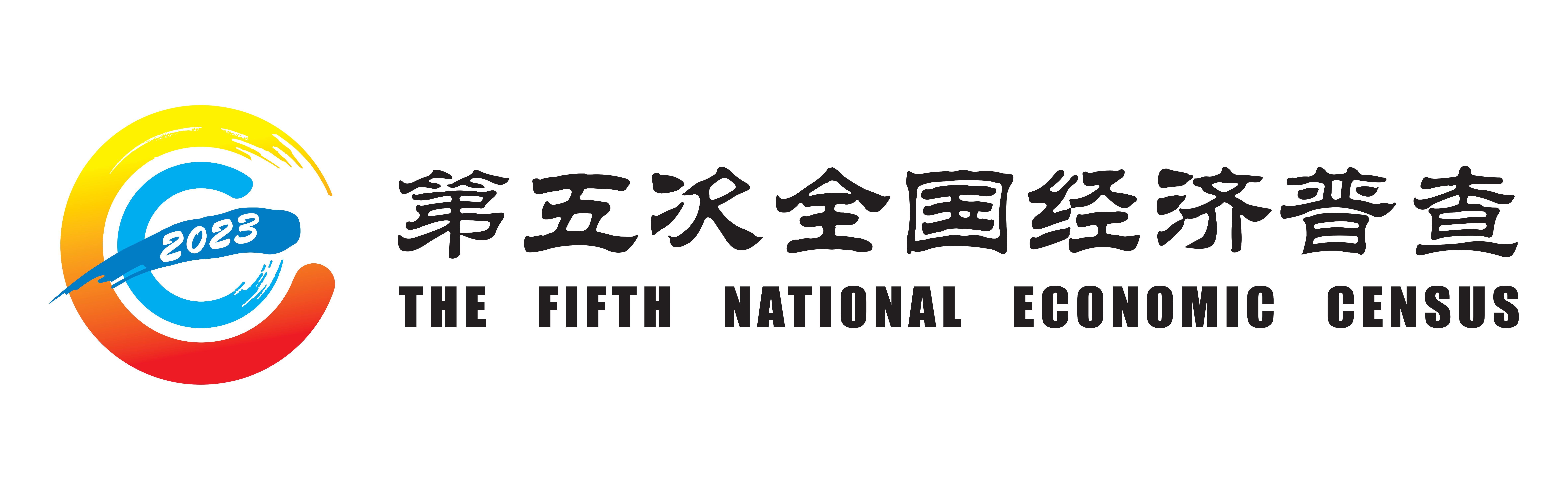 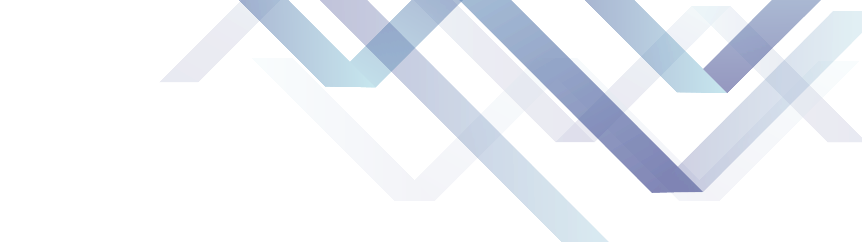 1.工业总产值、主要产品产量及产值B704-1表
产品产量填报包括内容
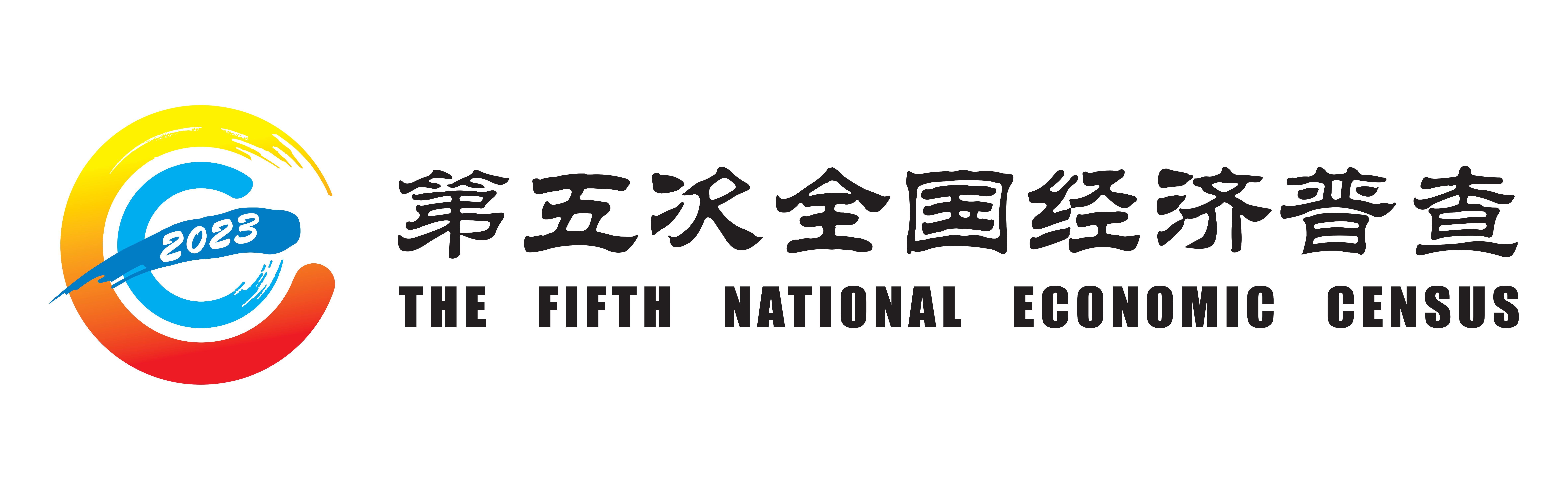 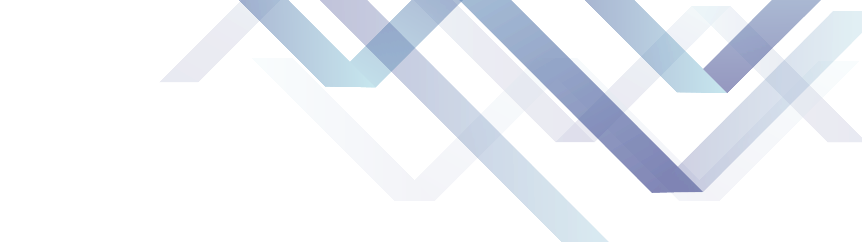 产品必须符合规定的质量标准或订货合同规定的技术条件，才可统计生产量。
工业产品质量标准一律按国家标准或部颁标准执行。没有国家标准或部颁标准的产品，应按企业主管机关的标准或订货合同规定的技术条件执行，不得擅自更改标准或降低标准。
不合格的产品不能统计生产量。
凡是报告期生产的产品都应该计算在内，即截止报告期最后一天检验合格并办理入库手续的产品，其中规定要求包装的产品必须包装好才能计算其生产量。
至于报告期最后哪一天以哪一个班次作为截止计算产量的班次则由企业主管机关规定，并应与会计核算的核算时间一致。结算时间一经确定，就要严格执行，不得随意提前或移后。
1.工业总产值、主要产品产量及产值B704-1表
产品产量填报“三项原则”
企业应配备必要的计量设备，对产量进行实际度量，不得随意估算，对确有困难不得不推算的某些产品，一定要按照主管部门规定的推算方法计算。
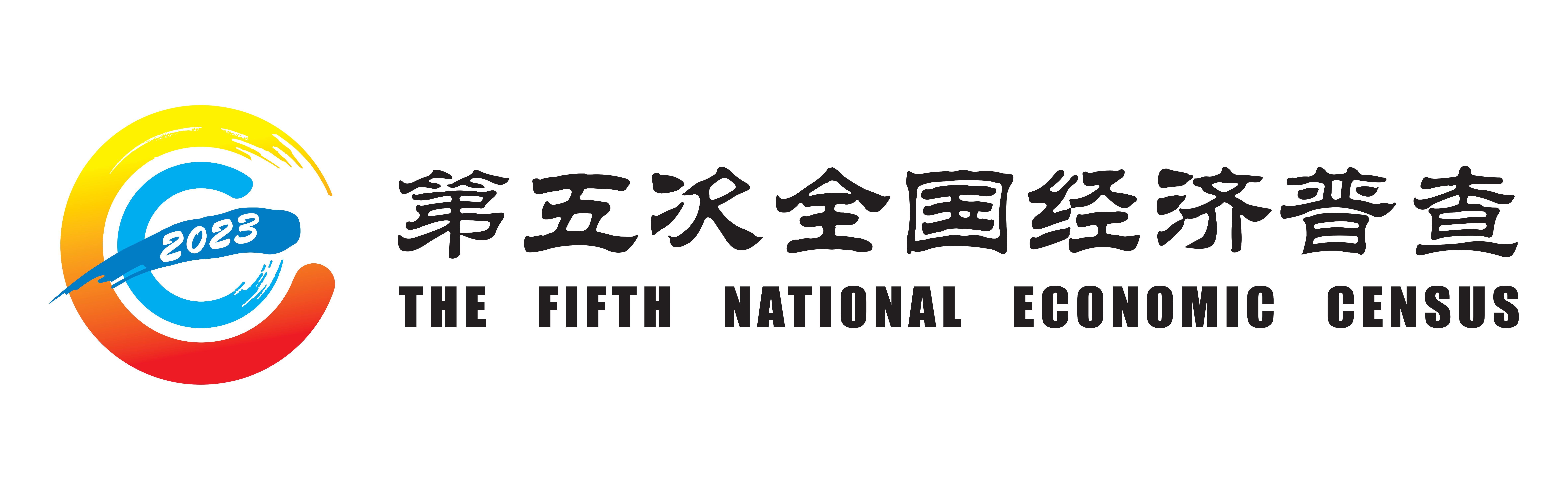 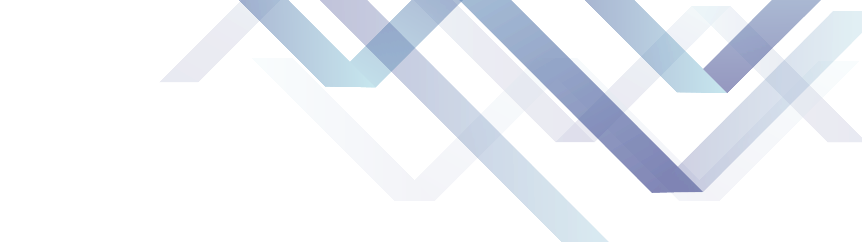 1.工业总产值、主要产品产量及产值B704-1表
其他填报原则：
  如果企业若已报送2022年12月月报规模以上工业《工业产销总值及主要产品产量》B204-1表，则将B204-1表中的“工业总产值”“工业销售产值”“出口交货值”预置到B704-1表中对应位置，并处于可修改状态（为防止数据漏填，产品产量相关数据不进行预置）。
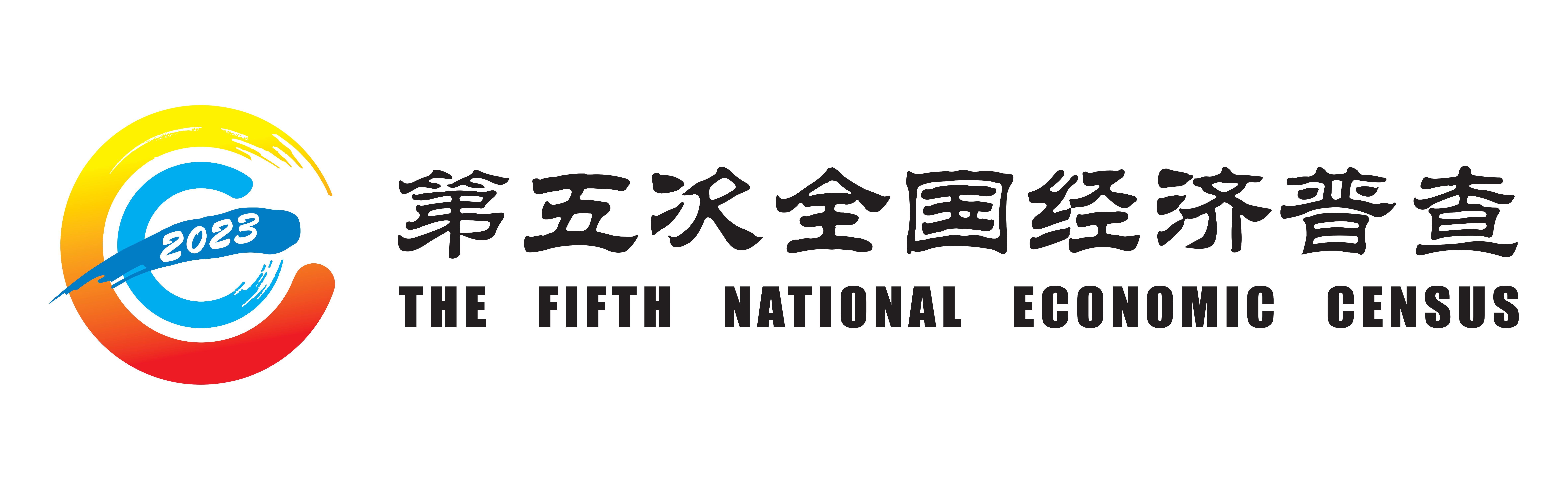 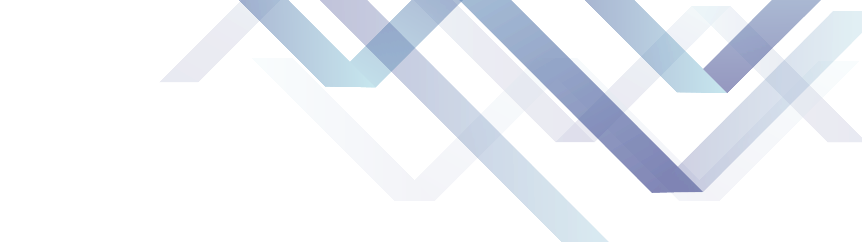 2.规模以上工业财务状况
（成本费用）B703表
统计范围：综合试点辖区内规模以上工业法人单位和规模以上工业个体经营户。
报送日期及方式：2023年5月15日24时前网上填报。
报表变化：共计89个指标，较改革前的四经普明显减少了中间投入类指标，较2022年报增加了14个指标（均为资产负债类指标，为满足国民经济核算需要），增加的指标中：
  （1）四经普已有指标：长期应收款、投资性房地产、固定资产净值、软件使用权、商誉。
  （2）全新指标：预付账款、预收账款、长期应付款、使用权资产原价、其中：房屋和构筑物、机器和设备、使用权资产累计折旧、其中：本年折旧、租赁负债。（财政部于2018年修订了《企业会计准则第21号—租赁》，规定从2021年起全面实施，相关指标依据修订后的租赁准则填报）
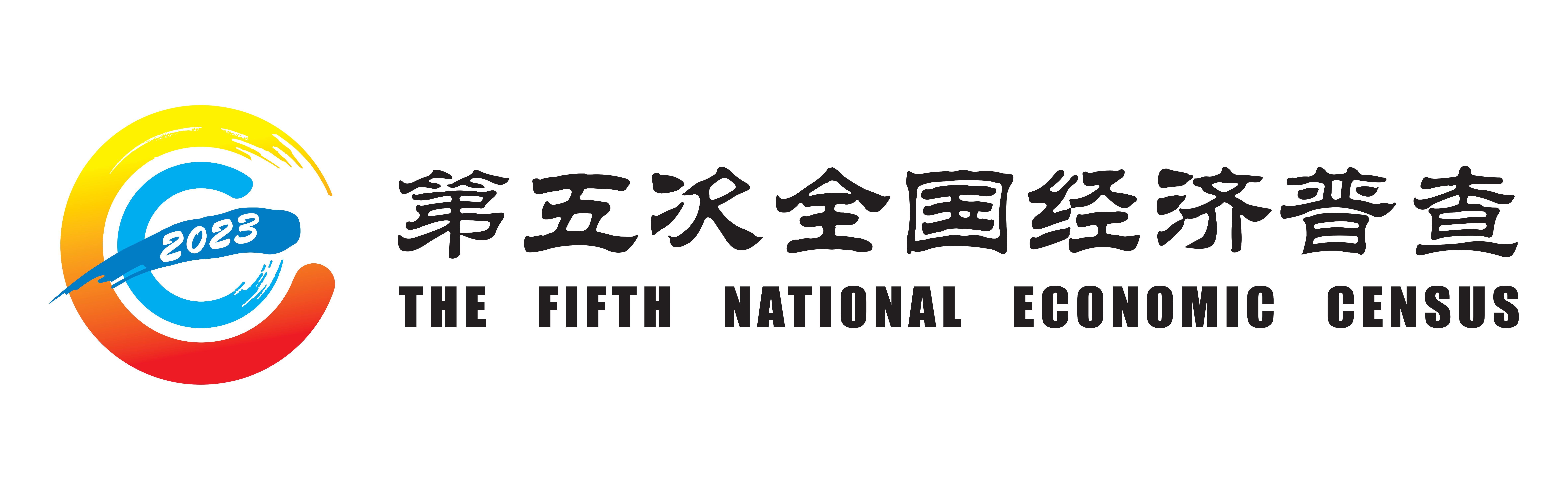 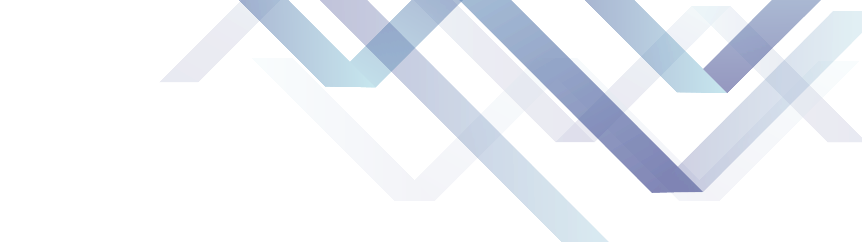 2.规模以上工业财务状况
（成本费用）B703表
部分新增指标说明：
 （1）固定资产净值：固定资产净值=固定资产原价-固定资产累计折旧（注意与固定资产净额区分，固定资产净额=固定资产净值-固定资产减值准备）。
 （2）长期股权投资：指企业长期持有，不准备随时出售，作为被投资企业的股东，按所持股份比例享有一定权益并承担相应责任的投资。
 （3）使用权资产原价：使用权资产是指在新租赁准则下，企业作为承租人可在租赁期内使用租赁资产的权利，使用权资产原价指承租人持有的使用权资产的原价。
 （4）租赁负债：指新租赁准则下，承租人在租入资产确认使用权资产的同时确认租赁负债。无论经营租赁还是融资租赁均要在资产负债表列示，等于按照租赁期开始日尚未支付的租赁付款额的现值。
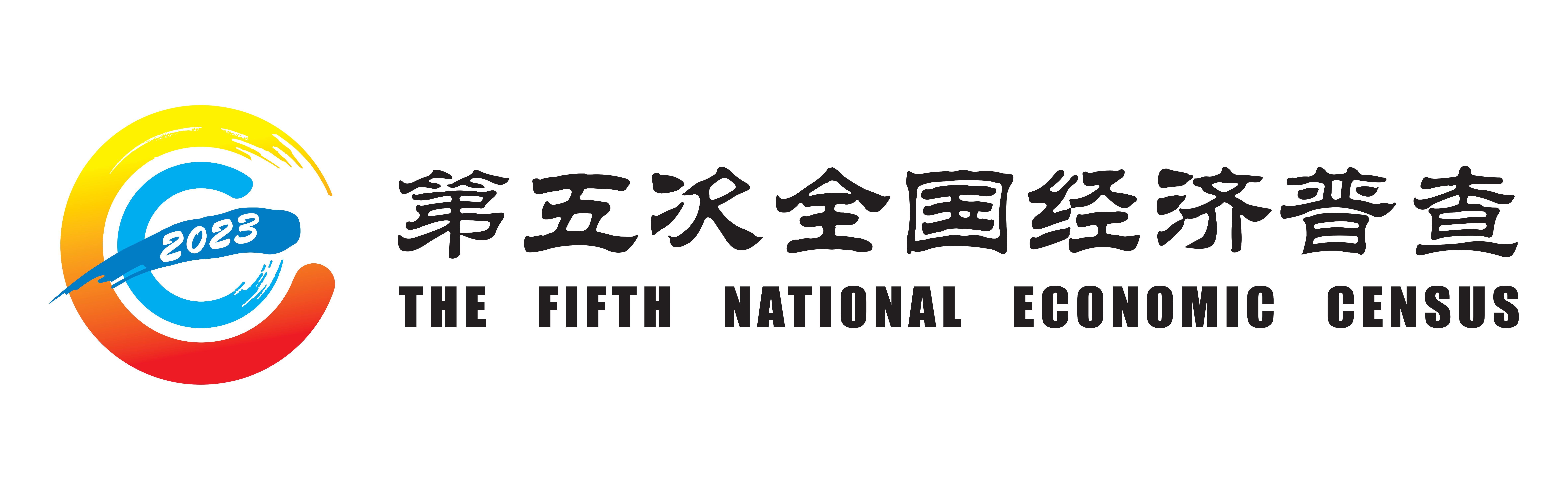 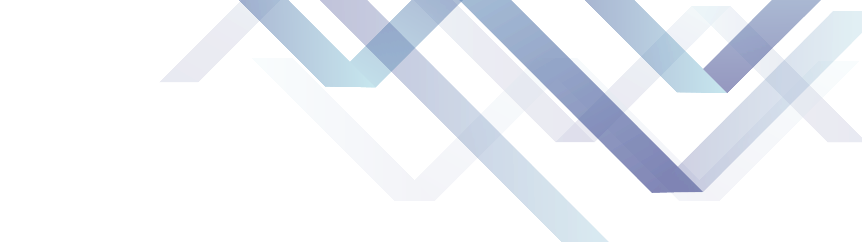 2.规模以上工业财务状况
（成本费用）B703表
重要指标填报要求：
 （1）制造成本：指企业在生产过程中实际消耗的直接材料、直接人工和制造费用等。
  填报原则：与工业总产值口径一致，按照“产品制造成本跟着产值走”原则，对企业会计“生产成本”科目进行调整填报。
  即只要计算工业总产值，就要计算相应的产品制造成本；只要不计算工业总产值，就不计算相应的产品制造成本。
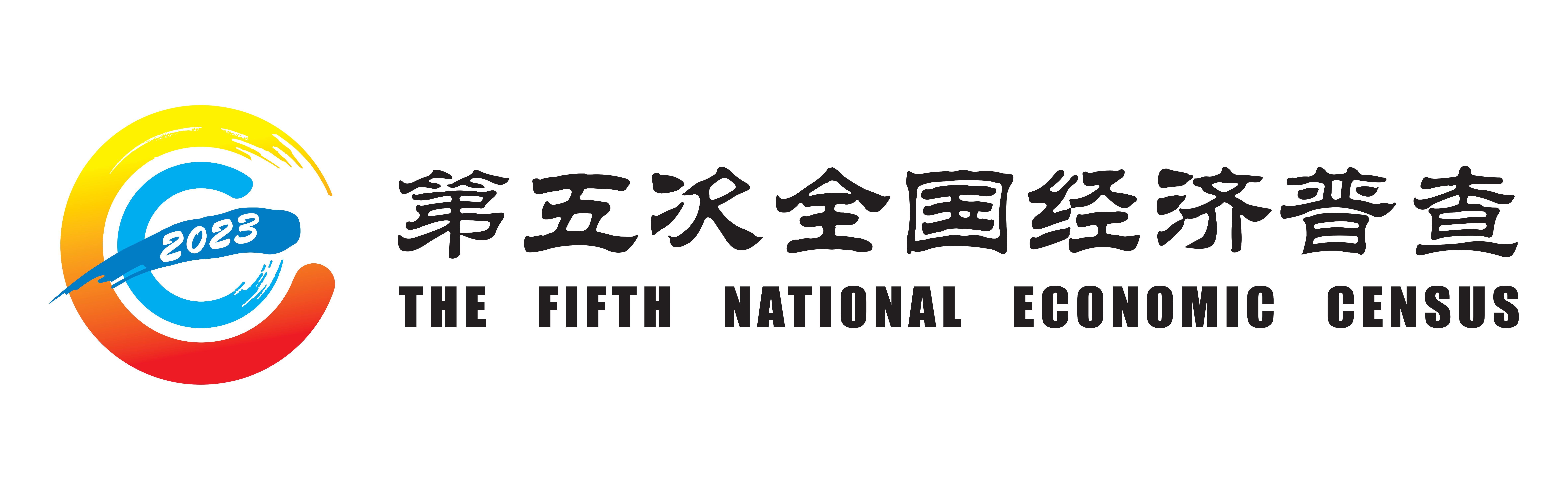 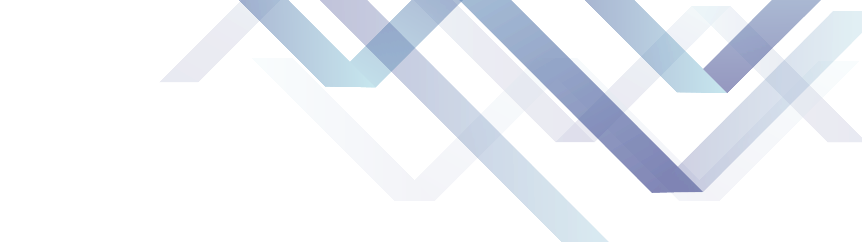 2.规模以上工业财务状况
（成本费用）B703表
重要指标填报要求：
 （1）制造成本：根据“产品制造成本跟着产值走”原则
   例如，企业直接将已核算至“生产成本”的原材料直接出售，未形成产品入库，则产品产值不计算总产值。企业将已核算至“产成品”中的产品进行再加工，同时转回“生产成本”继续核算，那么这部分转回产品不能再次计算“制造成本”，避免与第一次计算重复。
   制造成本是中间投入中总量最大的指标，填报不准确将对中间投入，进而对工业增加值计算产生重大影响，导致生产法、收入法增加值计算结果大幅偏离。
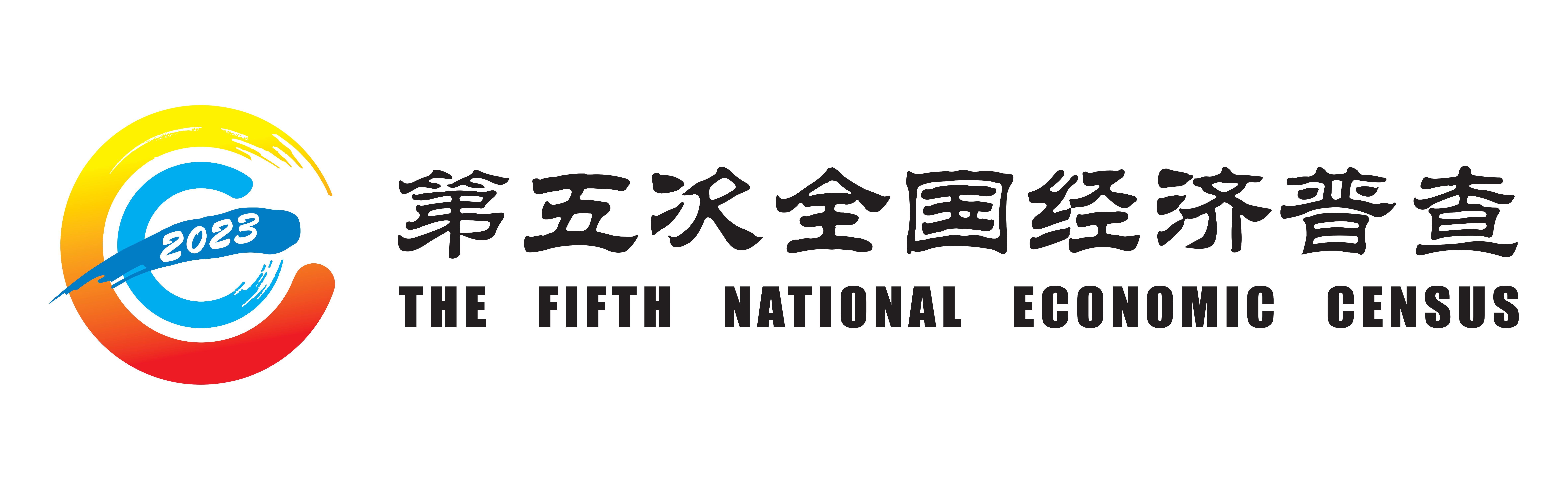 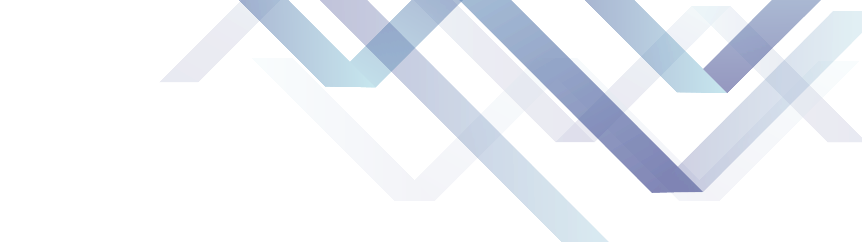 2.规模以上工业财务状况
（成本费用）B703表
重要指标填报要求：
 （2）应付职工薪酬：指企业为获得职工提供的服务或解除劳动关系而给予的各种形式的报酬或补偿。包括职工工资、奖金、津贴和补贴，福利费，保险费，住房公积金，工会经费等。
  填报原则：①根据企业年度财务报告附注“应付职工薪酬”项目本期增加额填报；②反映报告期内企业应支付职工的全部薪酬，不是企业期末尚未支付的余款（并非“应付未付”概念）;③既包含企业订立劳动合同的所有人员（含全职、兼职和临时职工），也包含未与企业订立劳动合同但由企业正式任命的人员，以及劳务派遣人员的薪酬。
[Speaker Notes: 无论用工单位是否直接支付劳动报酬，“劳务派遣人员薪酬”均由实际用工法人单位（派遣人员使用方）填报，而劳务派遣单位（派遣人员派出方）不填报。劳务外包人员薪酬由劳务承包法人单位（外包人员派出方）填报，劳务发包法人单位（外包人员使用方）不填报。]
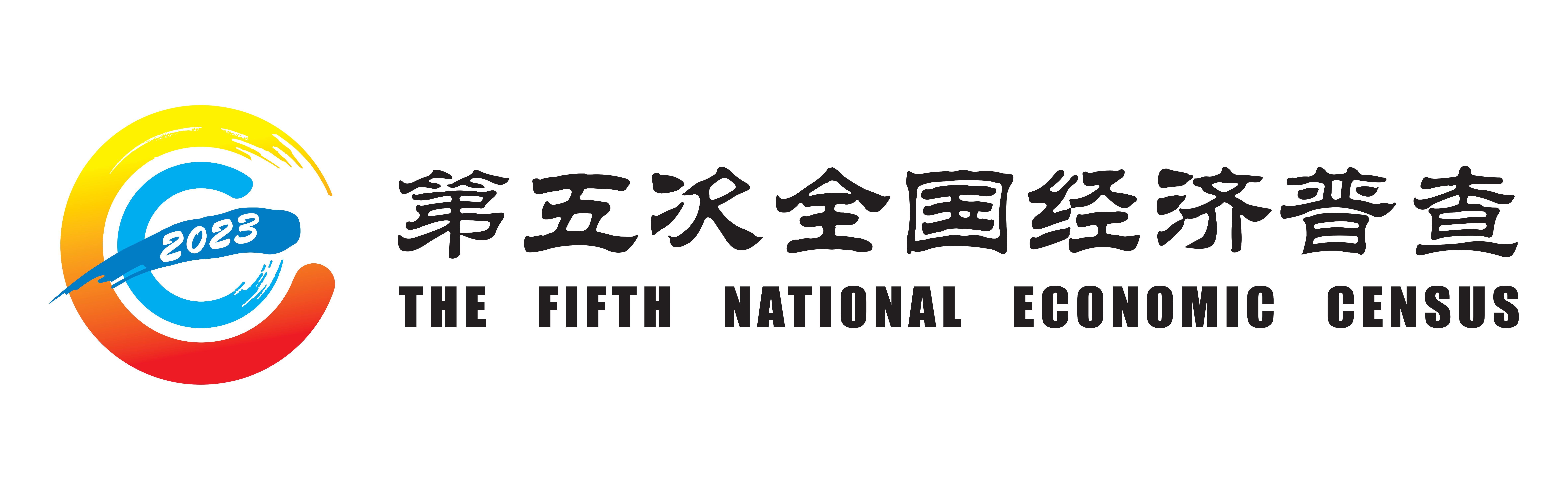 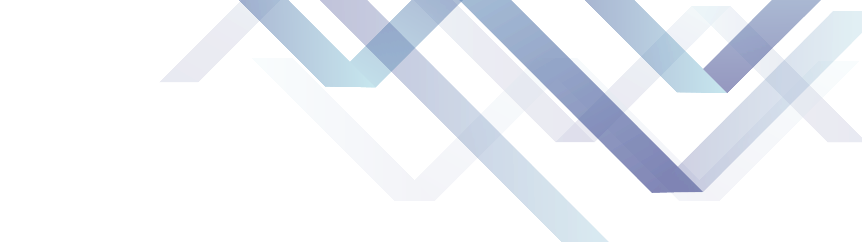 2.规模以上工业财务状况
（成本费用）B703表
重要指标填报要求：
 （2）应付职工薪酬：应包含劳务派遣人员薪酬。
  无论用工单位是否直接支付劳动报酬，劳务派遣人员薪酬均由实际用工法人单位（派遣人员使用方）填报，而劳务派遣单位（派遣人员派出方）不填报。劳务外包人员薪酬由劳务承包法人单位（外包人员派出方）填报，而外包人员使用方不填报。
[Speaker Notes: 无论用工单位是否直接支付劳动报酬，“劳务派遣人员薪酬”均由实际用工法人单位（派遣人员使用方）填报，而劳务派遣单位（派遣人员派出方）不填报。劳务外包人员薪酬由劳务承包法人单位（外包人员派出方）填报，劳务发包法人单位（外包人员使用方）不填报。]
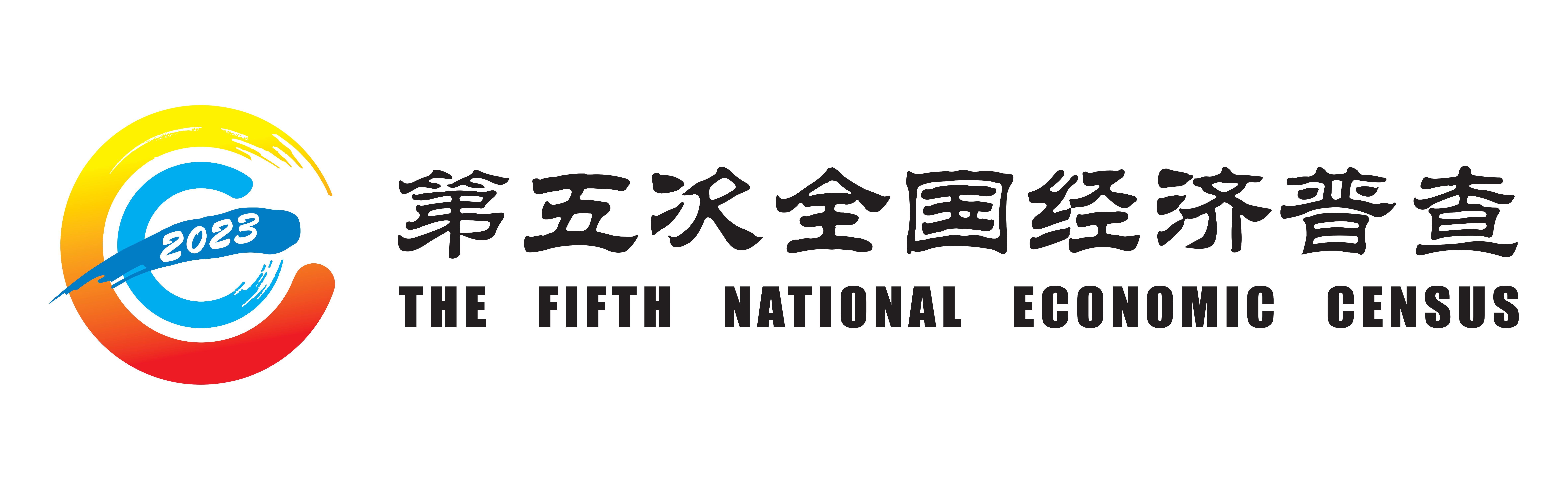 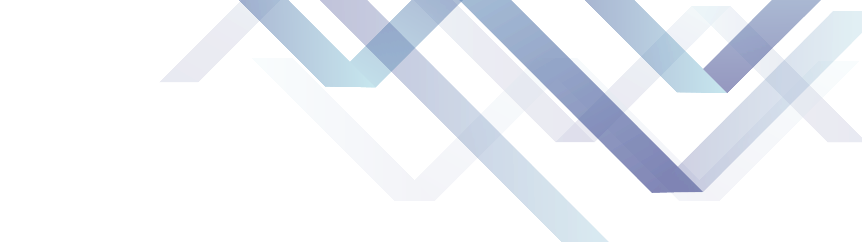 2.规模以上工业财务状况
（成本费用）B703表
重要指标填报要求：
 （3）期末（平均）用工人数：指报告期内企业实际拥有的、参与本企业生产经营活动的人员的期末（平均）数。
  填报原则：①包括直接参与本企业制造、加工、组装、维修、保养等生产活动的人员；企业管理人员；对外安装本企业产品、保管、清洁、销售等与生产行为直接相关的人员；②不包括在本企业领取工资、股息、红利但未参加本企业生产经营活动的人员；医疗、教育等部门的人员；参加本企业建筑施工，但所从事的工作与生产经营活动无关的人员，例如参与企业厂房建筑施工的人员。
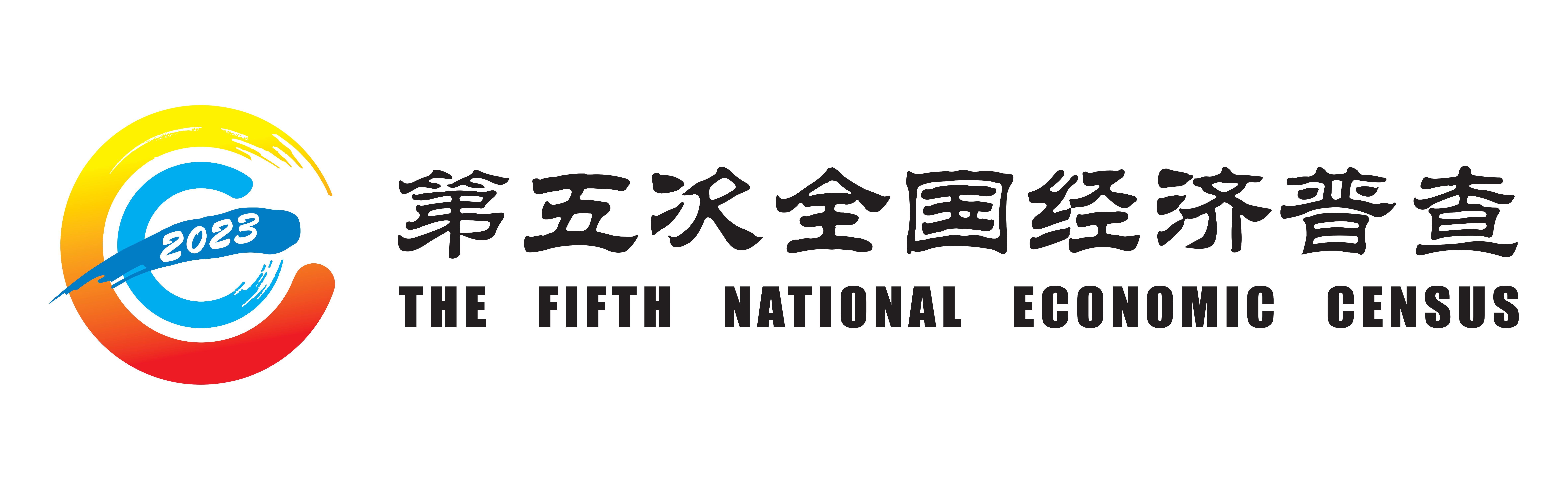 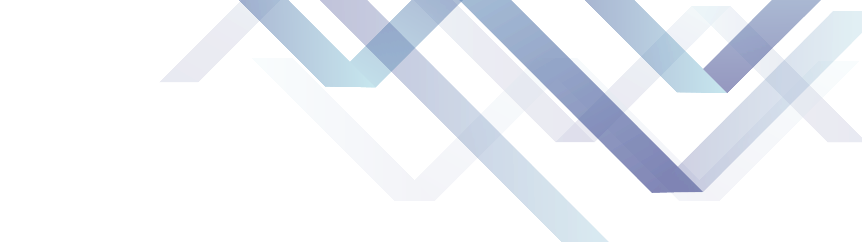 3.工业企业战略性新兴
产业总产值B704-3表
统计范围：综合试点辖区内经认定的从事战略性新兴产业生产的规模以上工业法人单位。
报送日期及方式：2023年5月15日24时前网上填报。
战略性新兴产业企业认定：通过年度名录审批确认（通过年度名录审批平台，上传相关材料，由工业司和普查中心共同审批）。
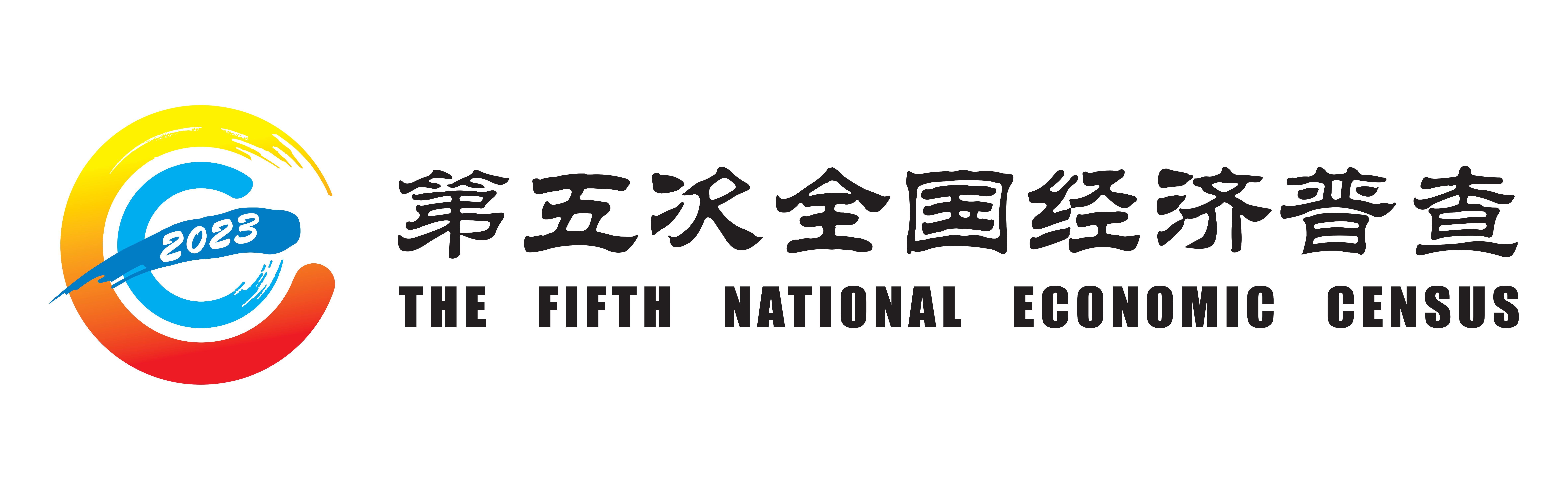 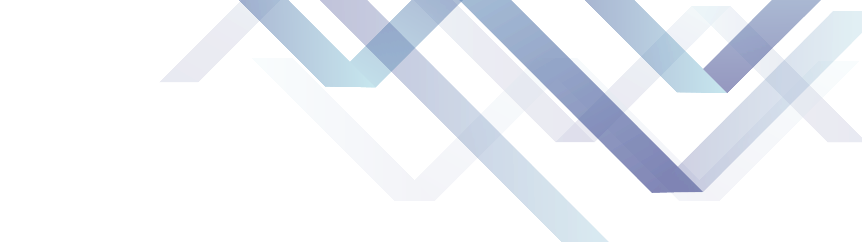 3.工业企业战略性新兴
产业总产值B704-3表
填报原则：
 （1）根据《工业战略性新兴产业分类》，填报本企业生产的战略性新兴产品产值。  
 （2）每一种战新产品对应唯一一个国民经济小类行业代码（战新产业分类目录中，战新产品代码前四位即对应小类行业代码，如“新一代移动通信基站设备”的战新产品代码为3921001，对应的小类行业“通信系统设备制造”代码即为3921）。企业只需填报战新产品产值，平台程序自动生成对应小类行业、战新产业总产值。
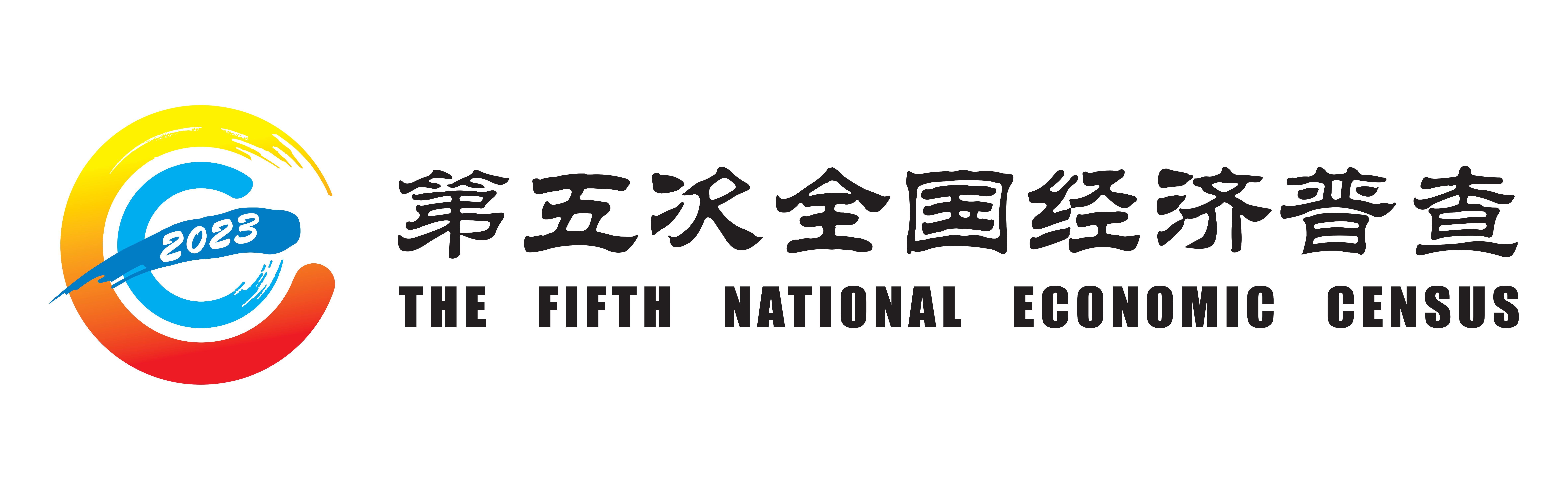 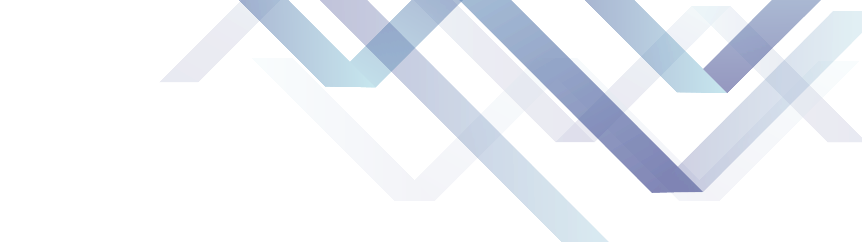 4.规模以上工业个体经营户基本情况B701表
统计范围：综合试点辖区内规模以上工业个体经营户（截至2022年末，工业司统计的工业大个体共计200余户）。
报送日期及方式：2023年5月15日24时前网上填报。
单位认定：按照《规模以上工业个体经营户纳入统计实施方案（试行）》要求。
部分指标填报要求：与“调查单位基本情况”701表类似，行业代码、区划代码、企业经济指标摘抄取得，单位规模计算取得。
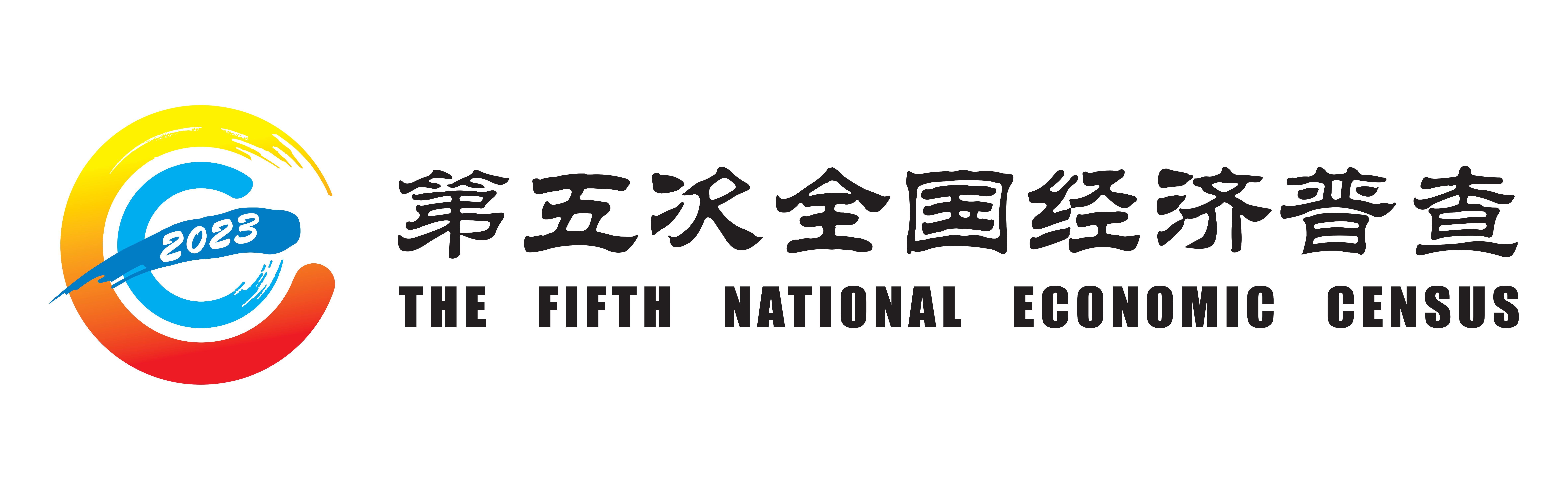 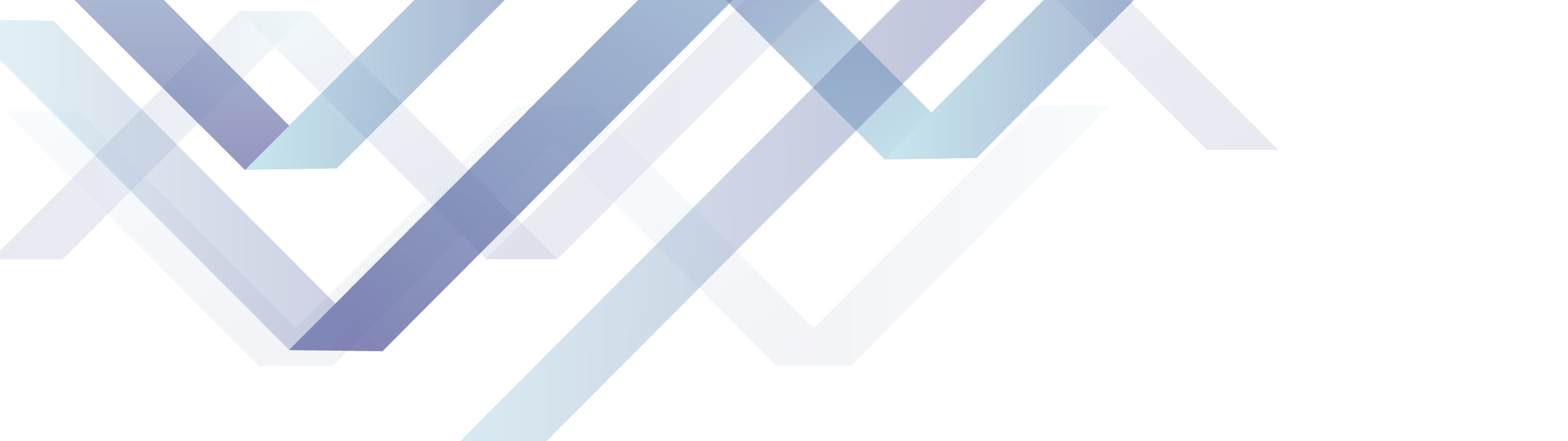 第三部分
相关工作要求
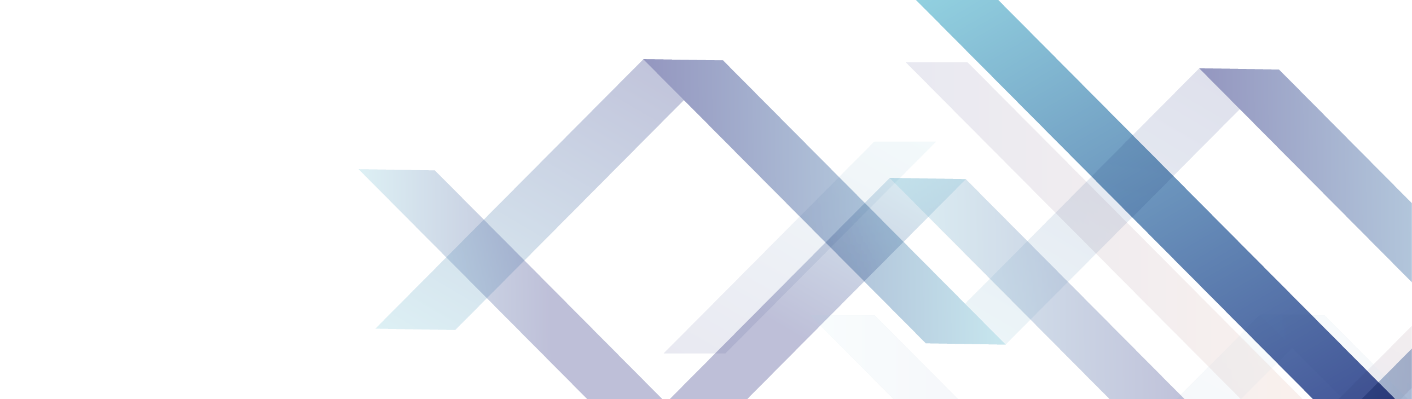 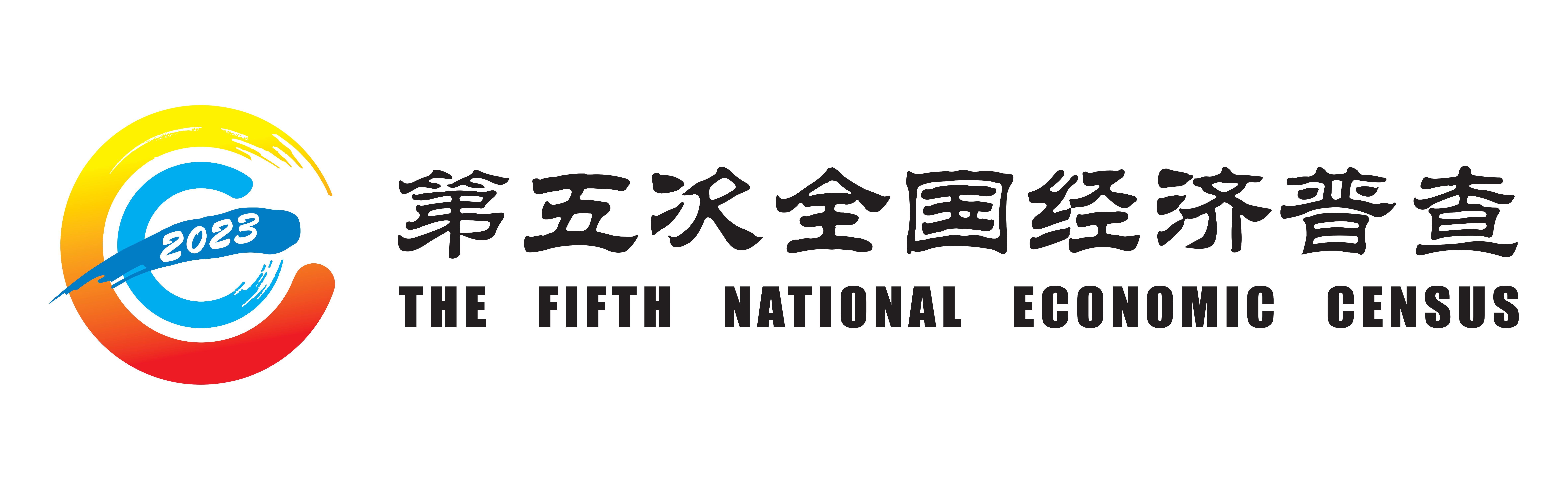 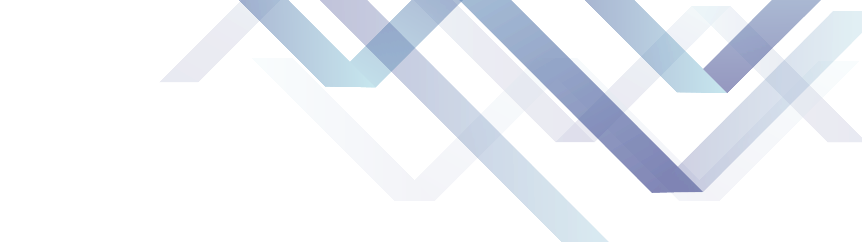 三、相关工作要求
抓牢重点指标的数据审核：
  （1）营业利润、利润总额等式，应付职工薪酬、应交增值税计算公式
   抓住关键等式、公式的数据审核，防止出现数据漏填漏报，同时避免个别指标的数量级差错。
  （2）资产负债类指标总项大于其中项
   如：资产总计≥流动资产合计≥应收账款
  （3）注意应交增值税与收入的比例关系，以及和国税部门数据比较   
   应交增值税是按销项税、进项税等计算所得，和其他指标关联逻辑不强，数据审核难度较大，也是数据造假的“重灾区”。极个别地区仍出现规上工业增值税超过国税部门整体工业增值税的情况，明显与事实不符。要严格把控数据质量，确保增值税占收入比重应处于合理区间。
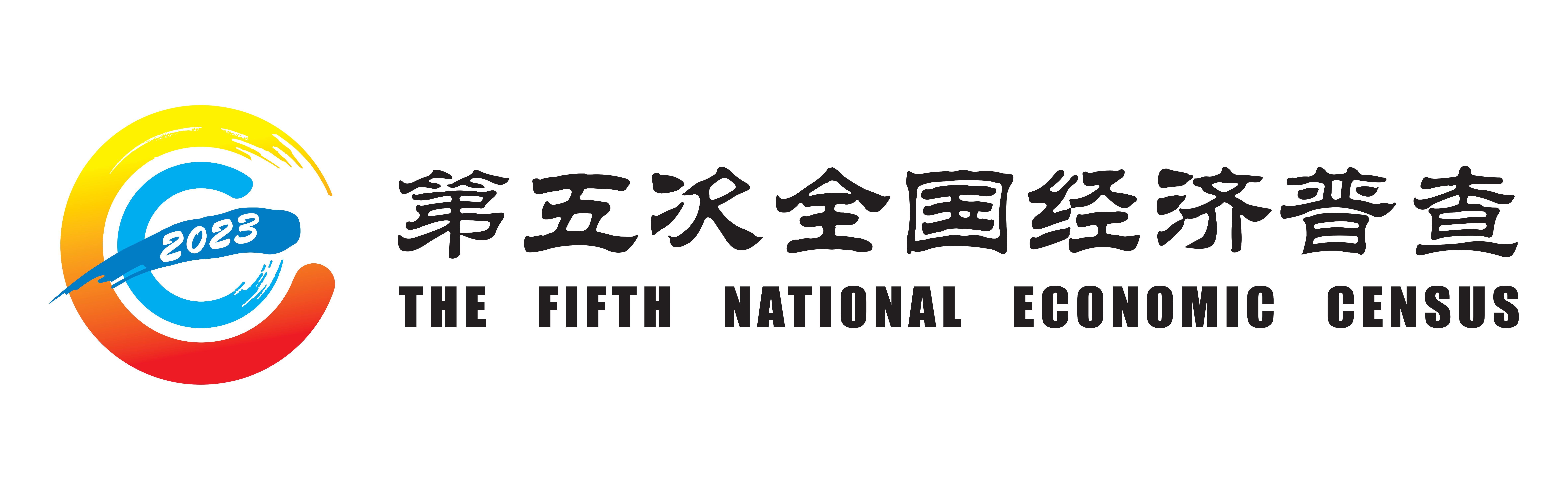 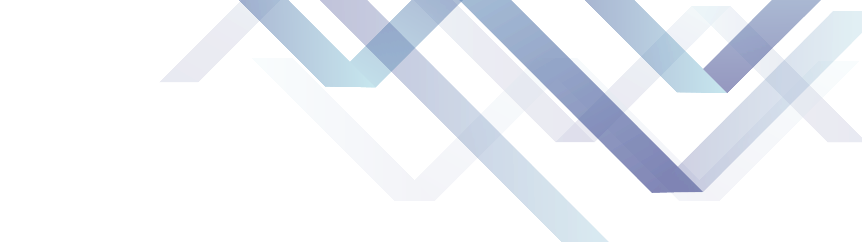 三、相关工作要求
遵循“不重不漏”原则，严防数据造假：
  （1）工业总产值计算、产品产量统计
  （2）产值与收入关系，加强关联审核
   工业总产值的计算依据是工业产品生产，只要是报告期内生产的不论是已销售的还是尚未销售的合格产品均要计算。而营业收入按照会计准则规定的原则进行计算，以销售实现为依据。两者计算依据不同，不能简单用收入代替产值进行填报，但长期看二者口径近似，数据绝对量相差不大，可通过关联审核把控数据质量。
  （3）严守法人单位统计原则，杜绝打捆上报
   下属法人单位子公司，以及电力、石油、汽车整车制造等特殊行业中审批通过的视同法人单位，应单独报送统计数据，其上级法人单位应相应剔除该部分统计数据。集团企业将其下属的法人单位数据打捆上报是严重的统计造假行为，要严格杜绝。
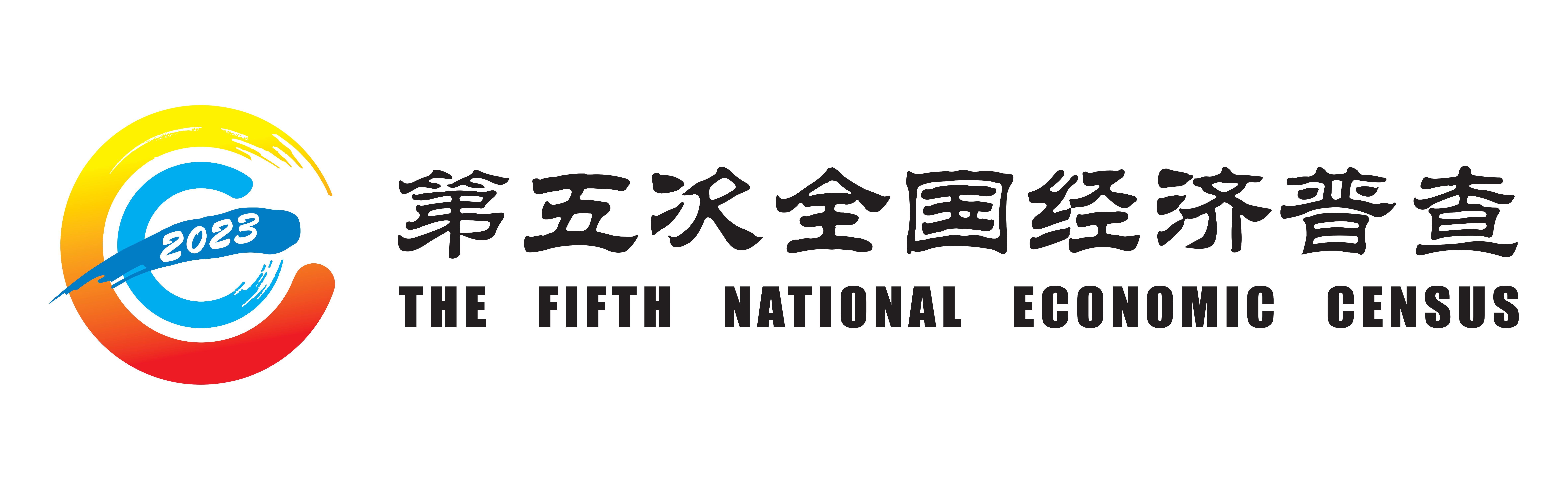 谢   谢！
    
             余传鑫   
              010-68783365
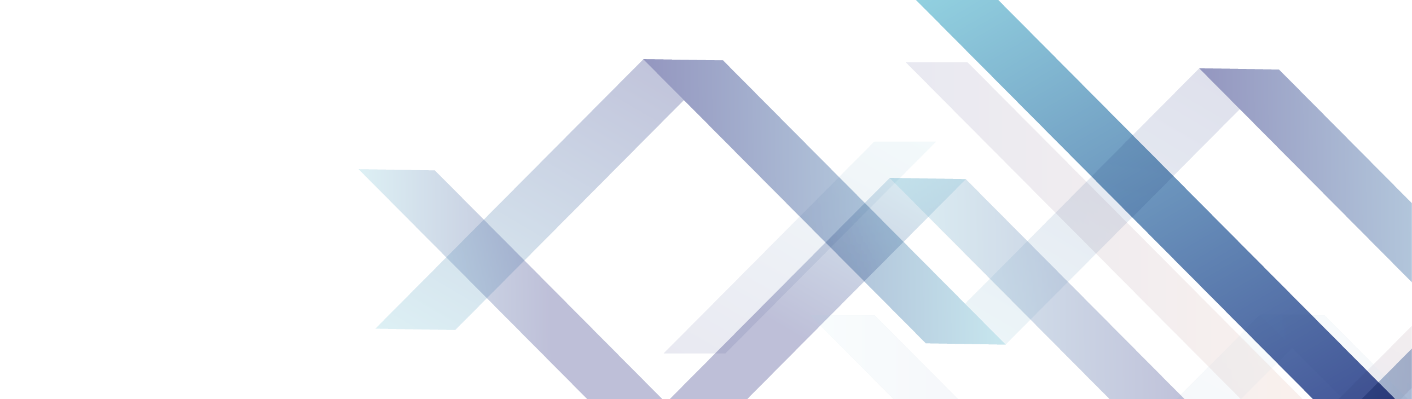